Linear Graphs & Gradients
Linear Graphs & Gradients
SAM
1H Q25
May 2017
1H Q6
May 2018
1H Q19
Spec 1
1H Q23
May 2017
1H Q18
June 2018
2H Q3
Spec 1
2H Q23
June 2017
2H Q23
Nov 2018
2H Q6
Spec 1
3H Q3
Nov 2017
1H Q19
Nov 2018
2H Q18
Spec 1
3H Q7
Nov 2017
2H Q19
June 2019
2H Q2
Spec 2
1H Q22
May 2018
1H Q6
June 2019
2H Q16
Mainly Co-ordinates
With equation of circle and tangents
SAM 1H Q25
Linear Graphs & Gradients
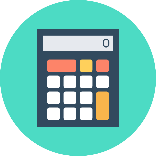 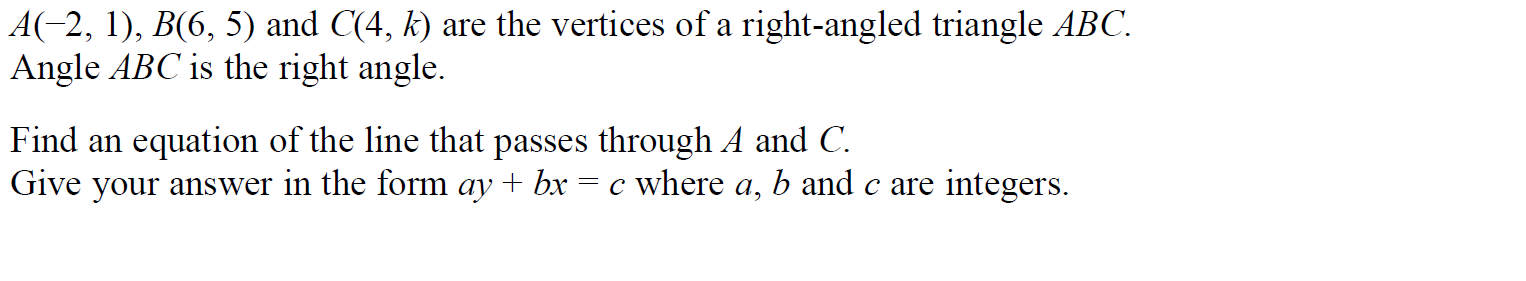 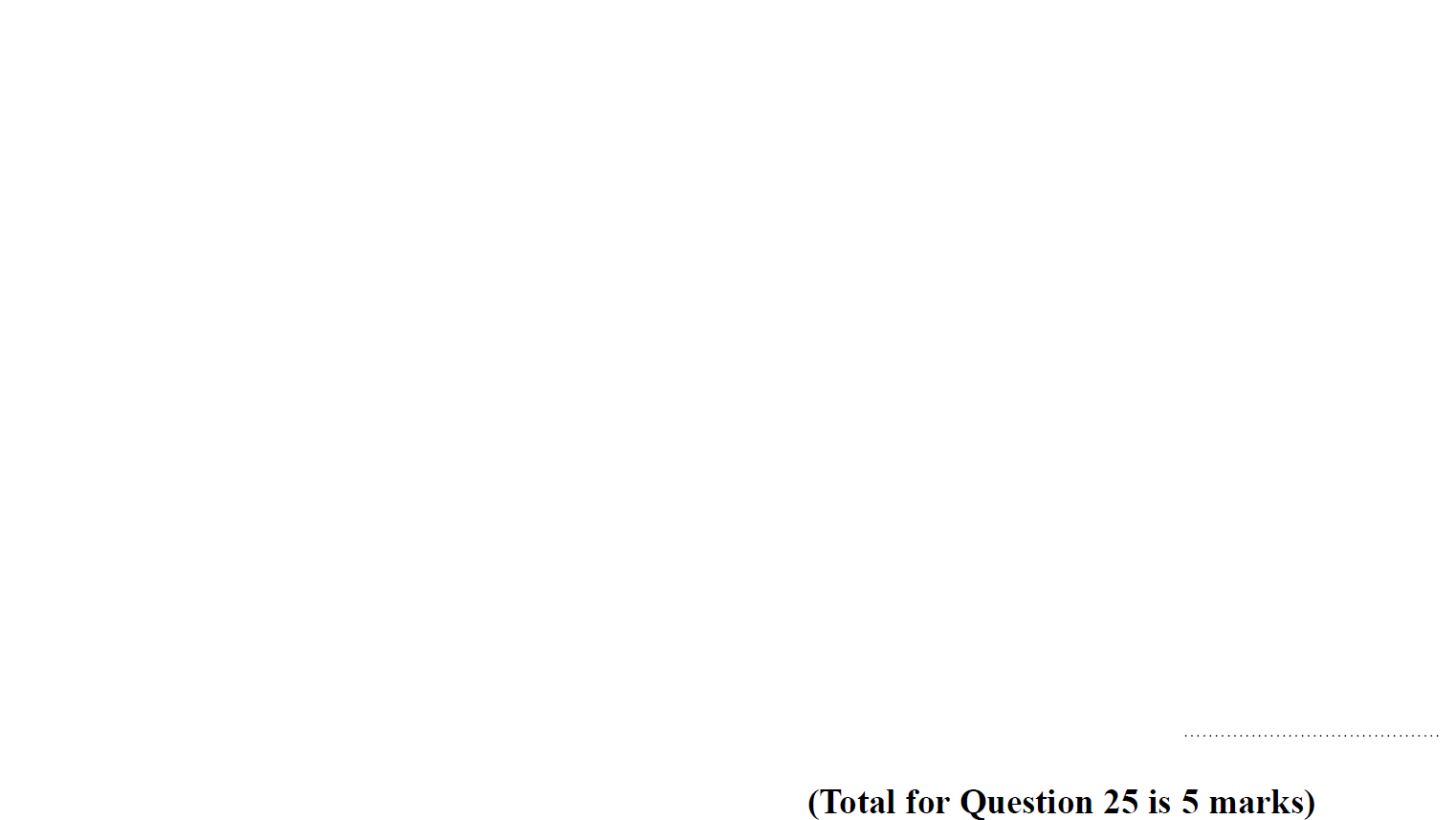 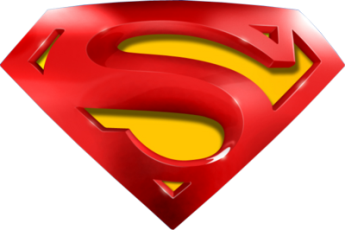 SAM 1H Q25
Linear Graphs & Gradients
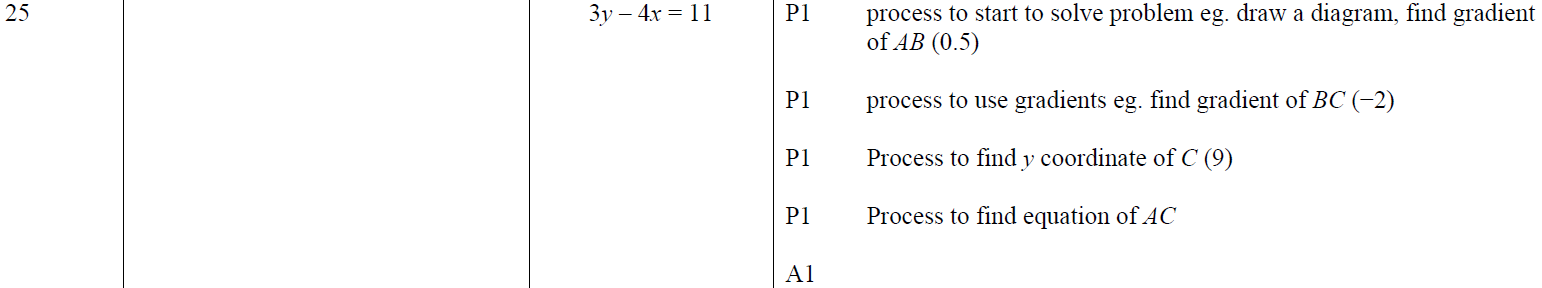 A
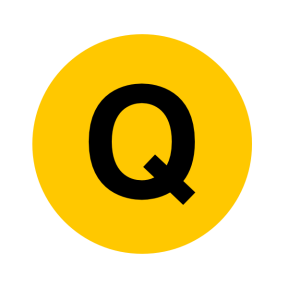 Specimen Set 1 1H Q23
Linear Graphs & Gradients
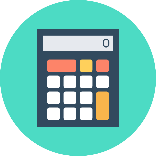 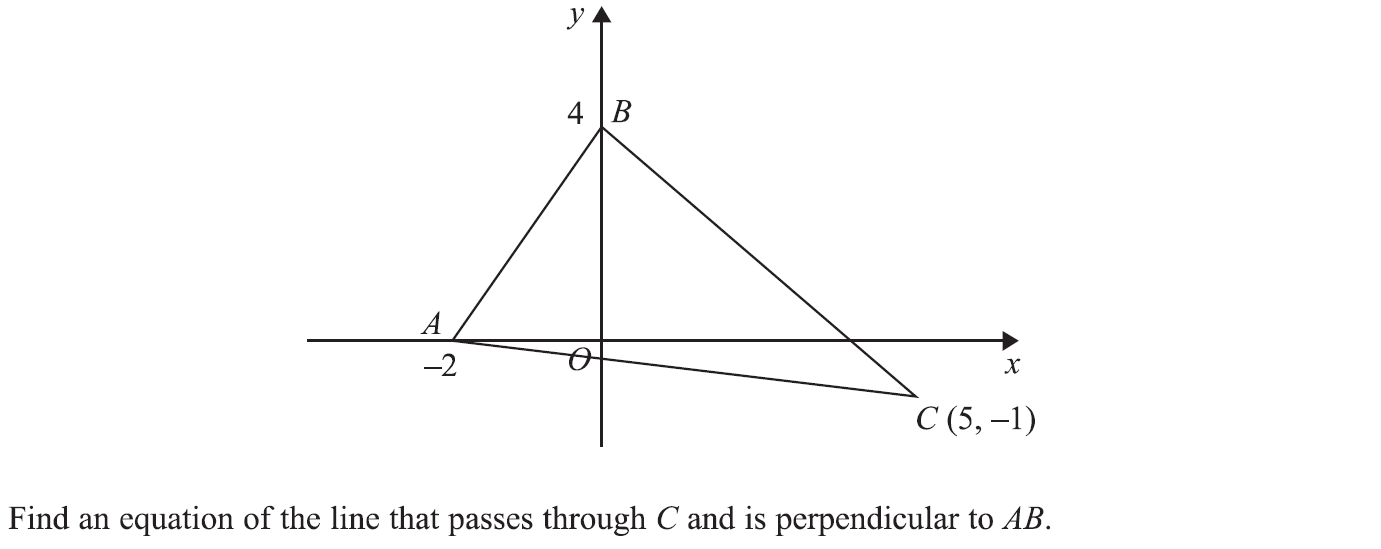 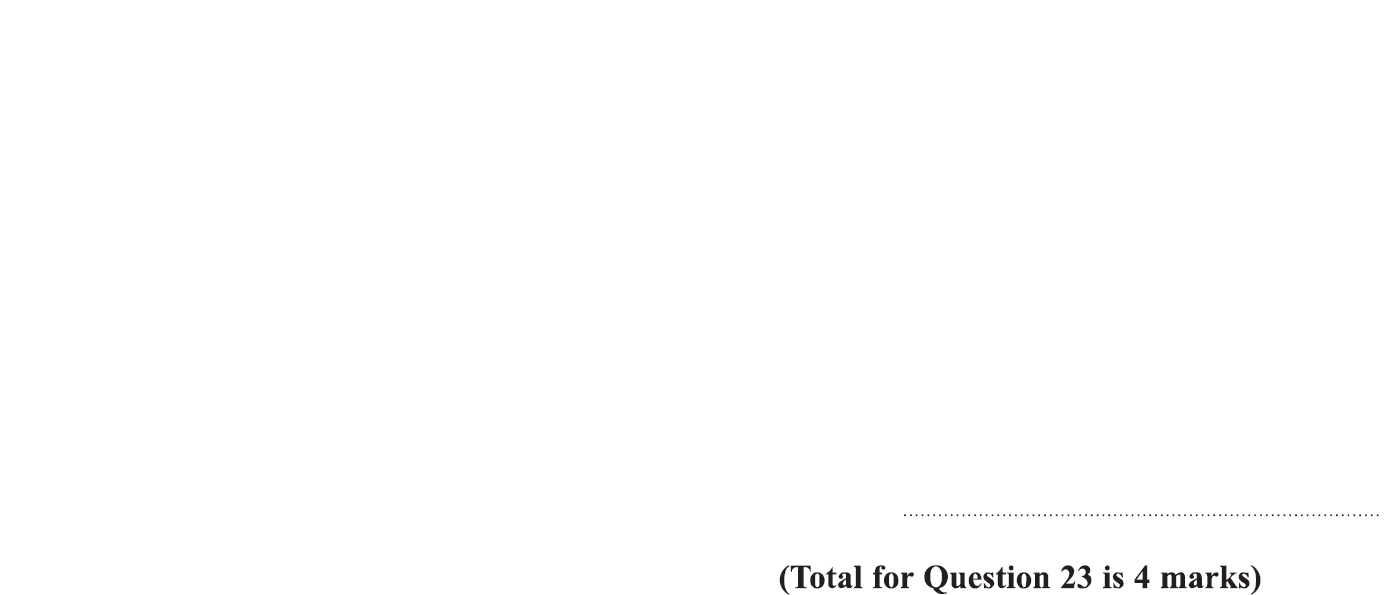 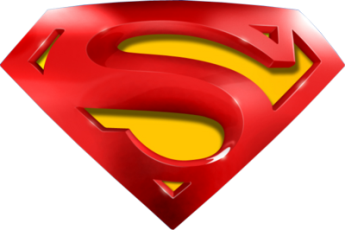 Specimen Set 1 1H Q23
Linear Graphs & Gradients
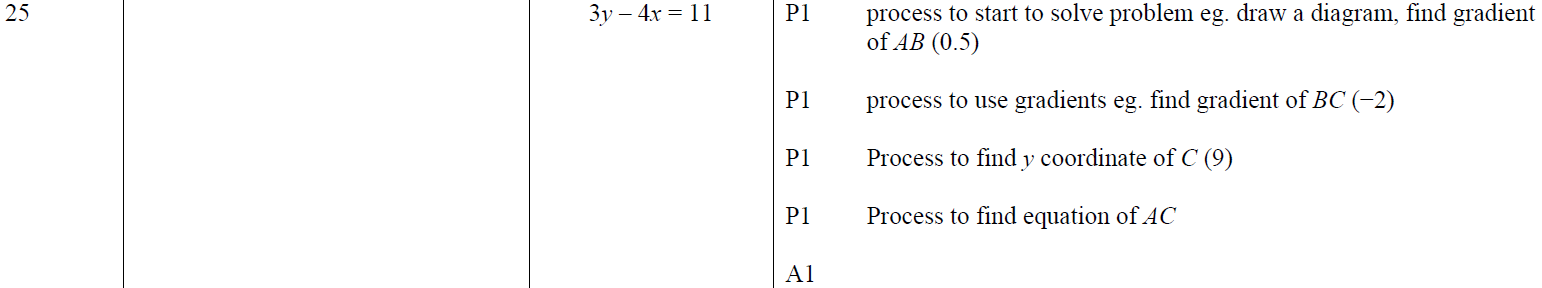 A
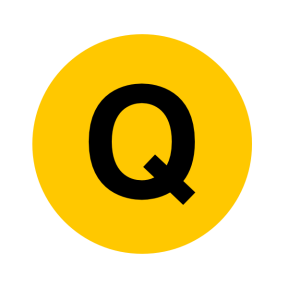 Specimen Set 1 2H Q23
Linear Graphs & Gradients
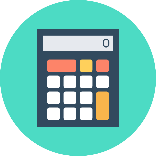 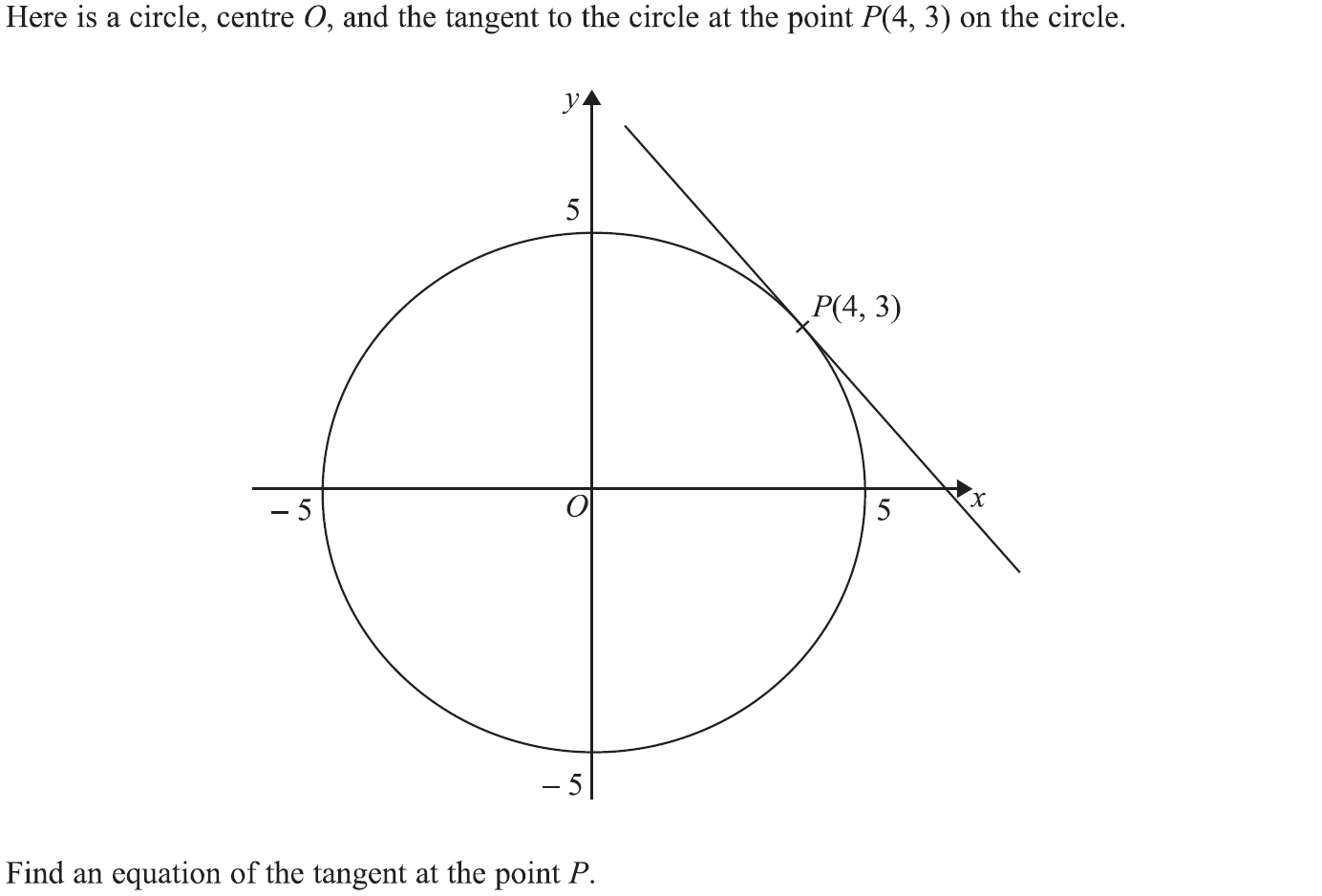 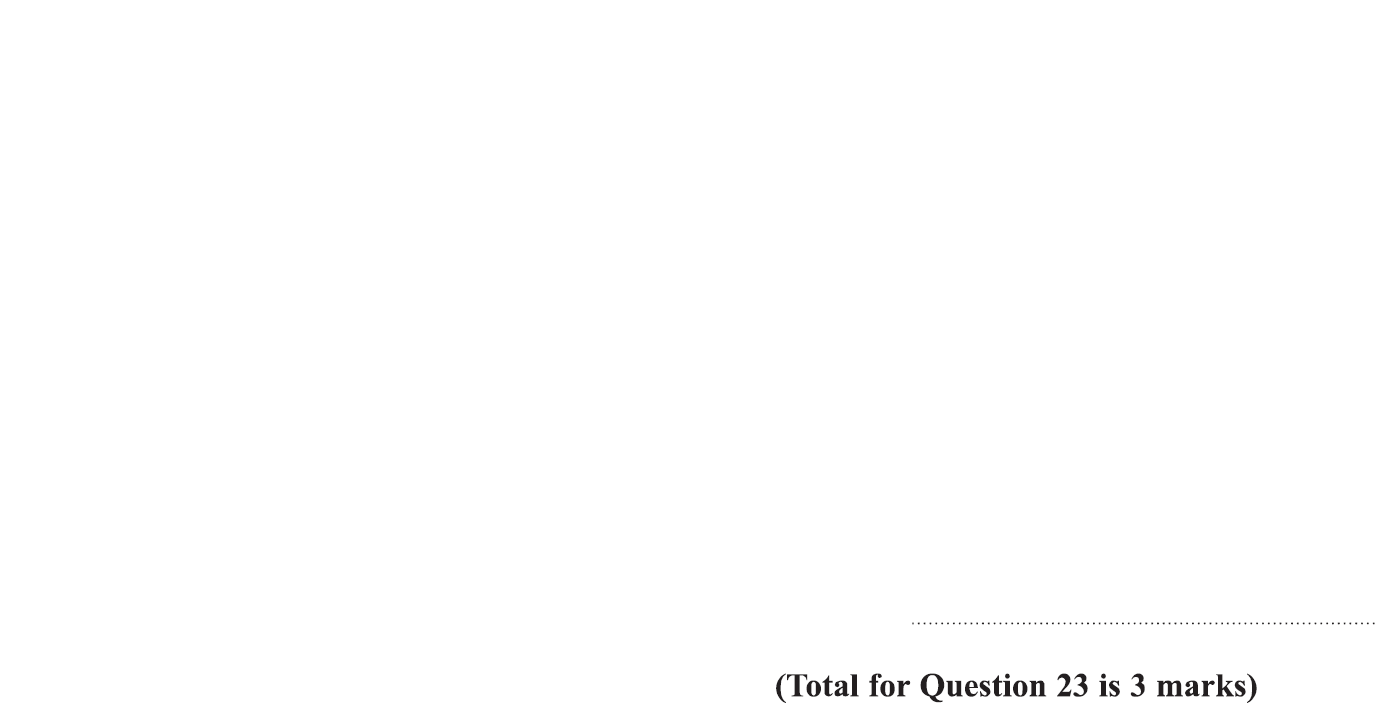 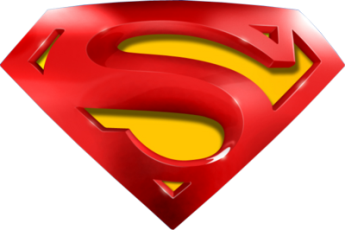 Specimen Set 1 2H Q23
Linear Graphs & Gradients
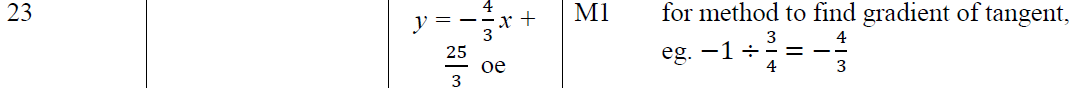 A
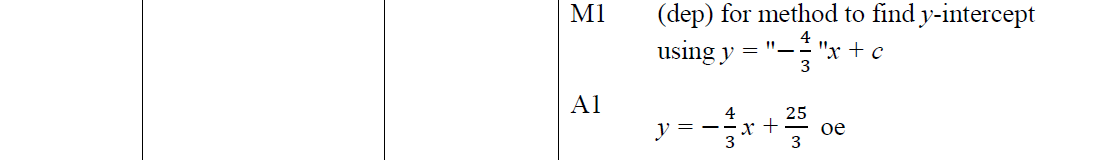 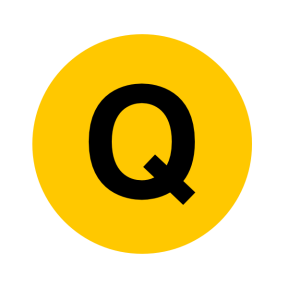 Specimen Set 1 3H Q3
Linear Graphs & Gradients
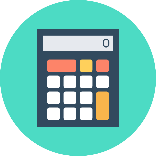 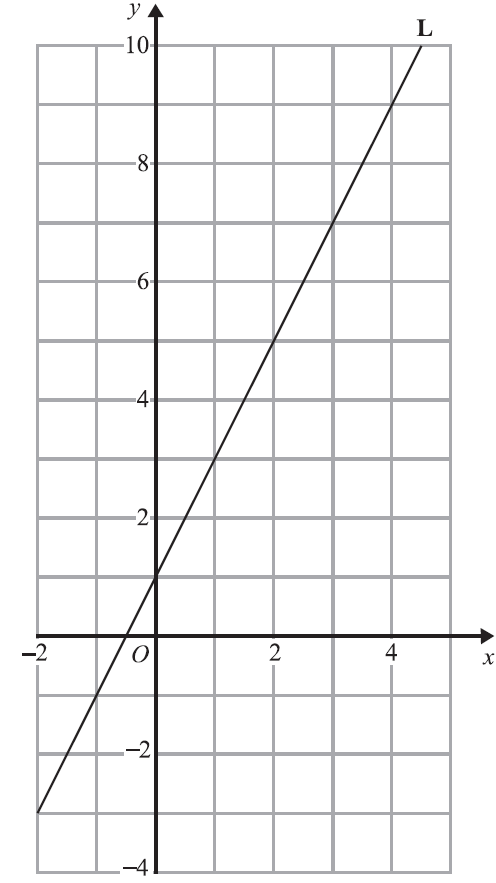 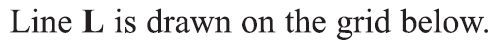 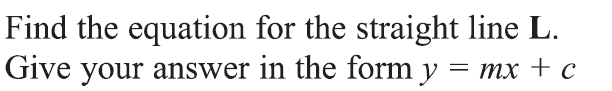 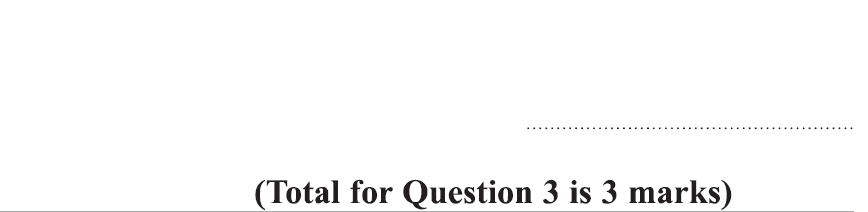 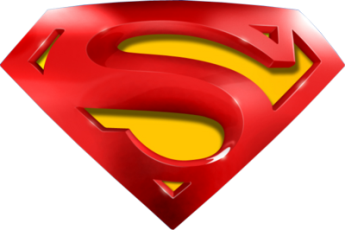 Specimen Set 1 3H Q3
Linear Graphs & Gradients
A
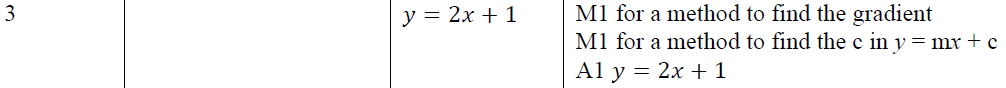 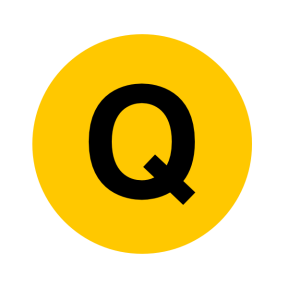 Specimen Set 1 3H Q7
Linear Graphs & Gradients
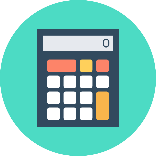 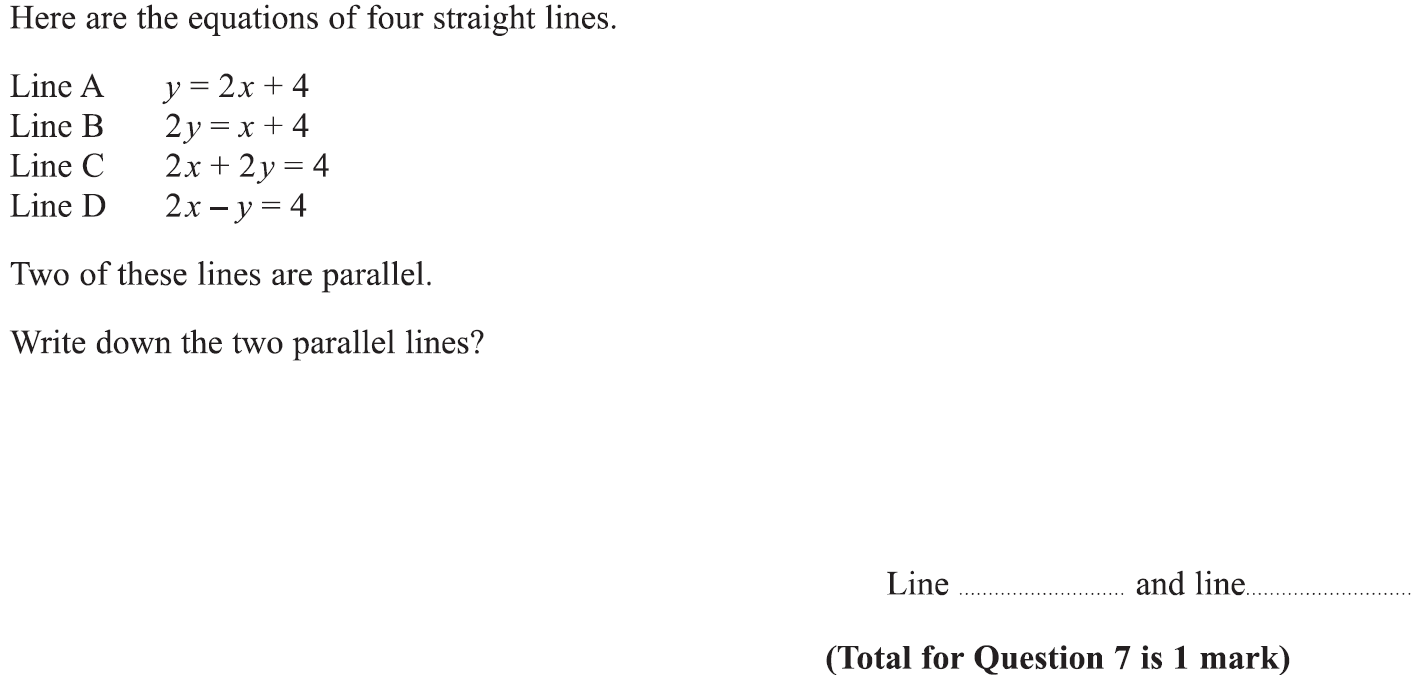 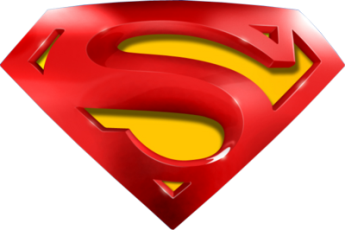 Specimen Set 1 3H Q7
Linear Graphs & Gradients
A
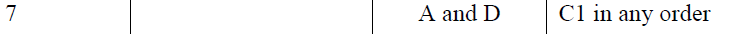 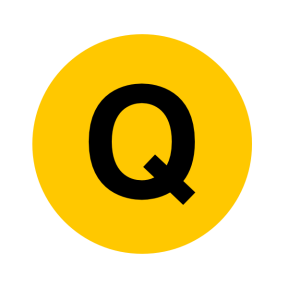 Specimen Set 2 1H Q22
Linear Graphs & Gradients
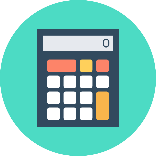 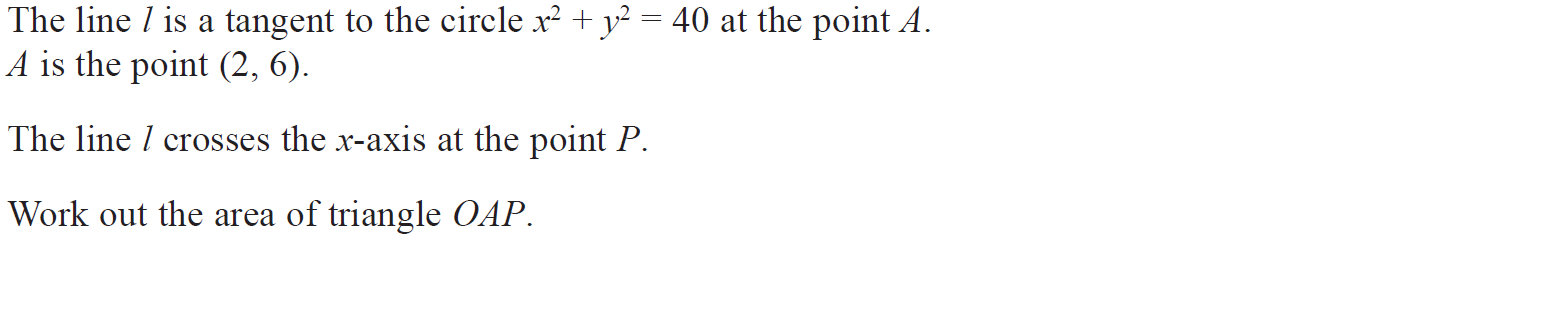 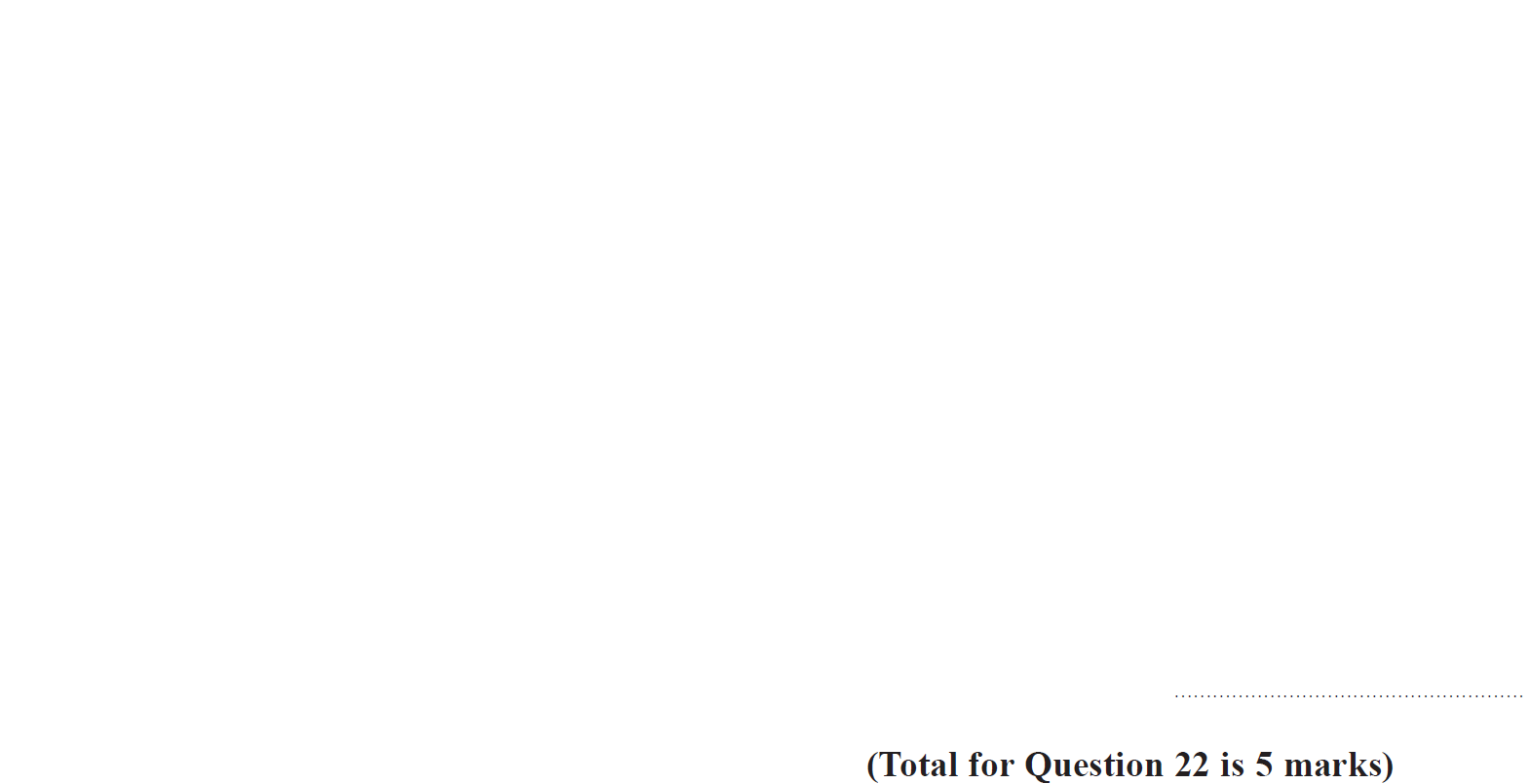 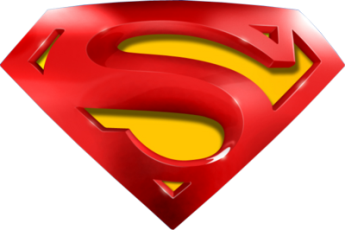 Specimen Set 2 1H Q22
Linear Graphs & Gradients
A
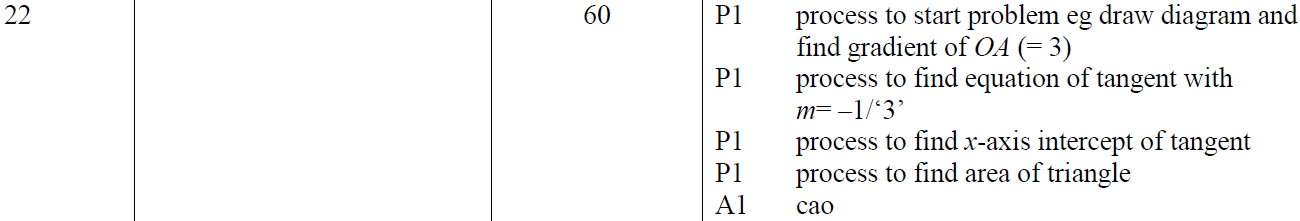 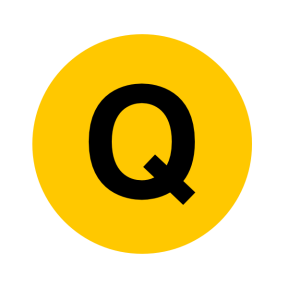 May 2017 1H Q6
Linear Graphs & Gradients
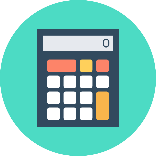 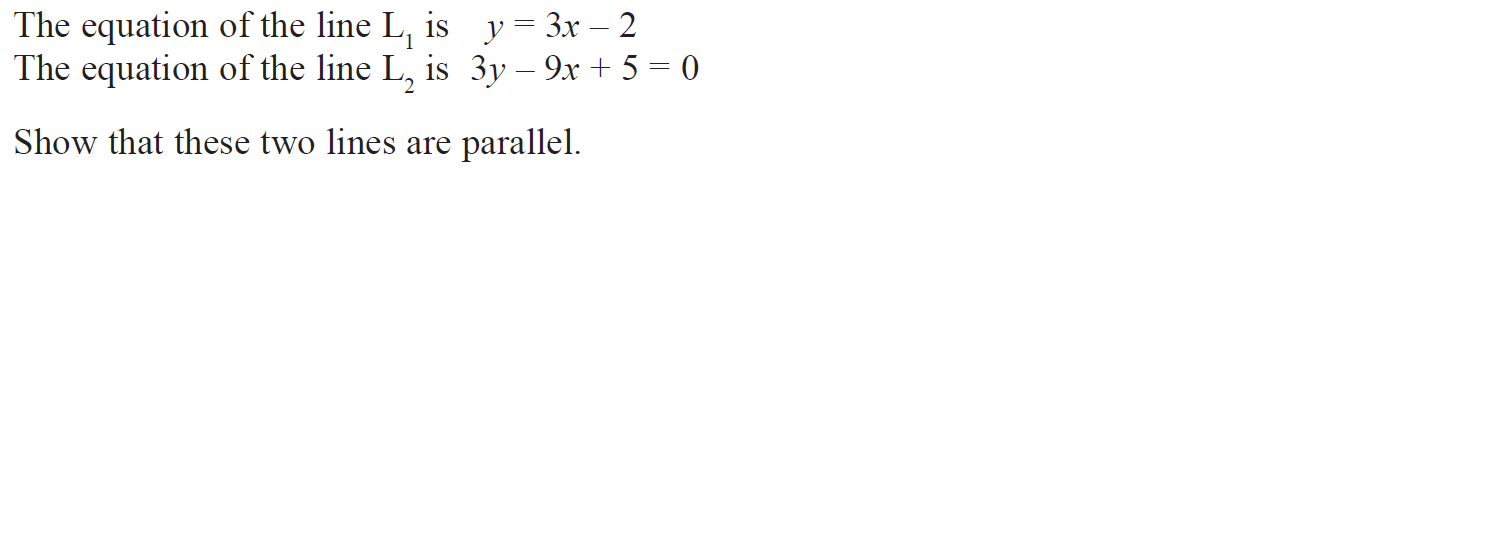 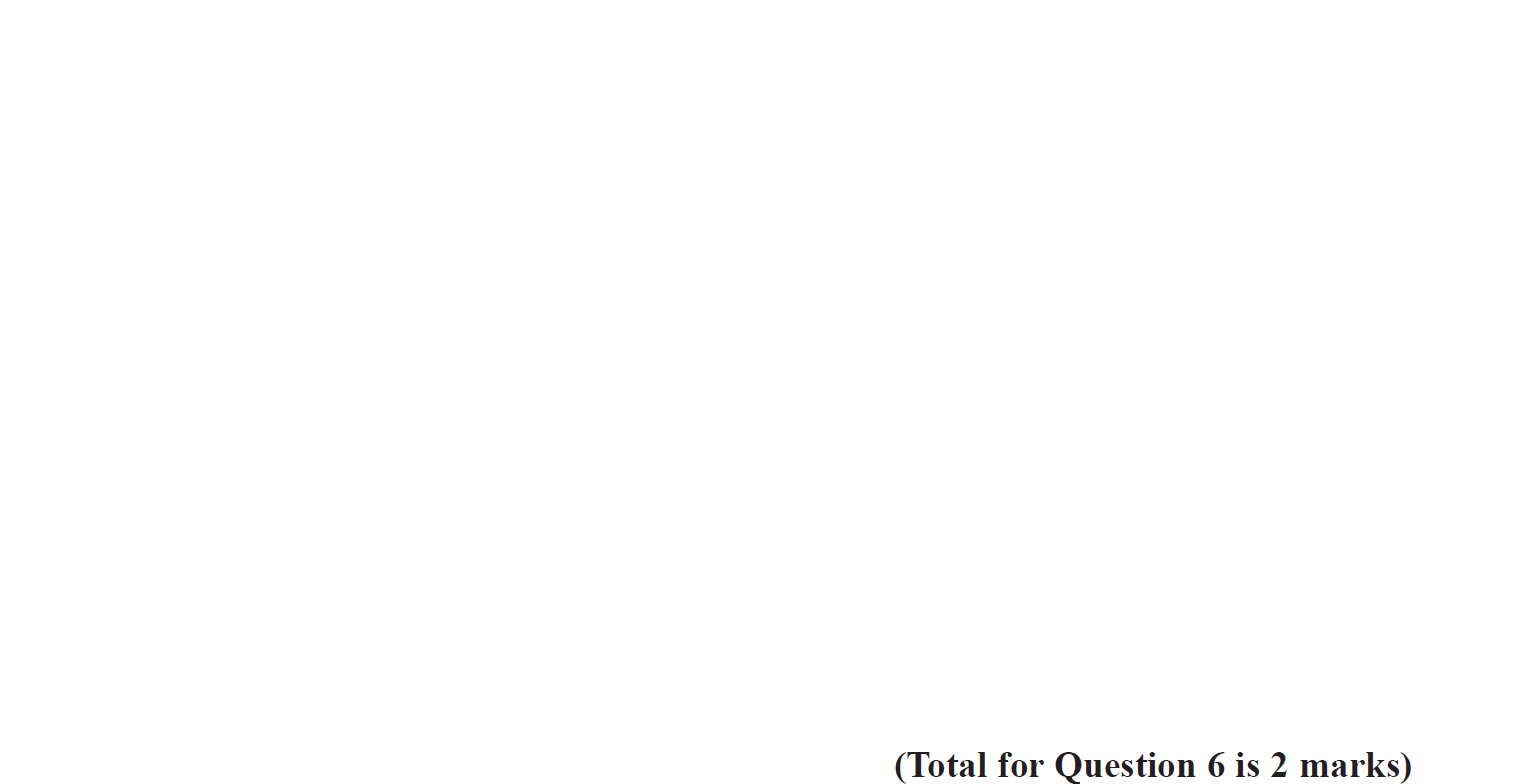 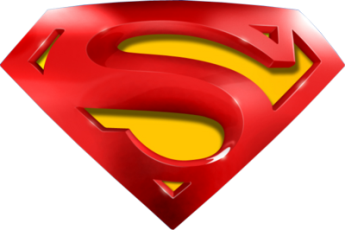 May 2017 1H Q6
Linear Graphs & Gradients
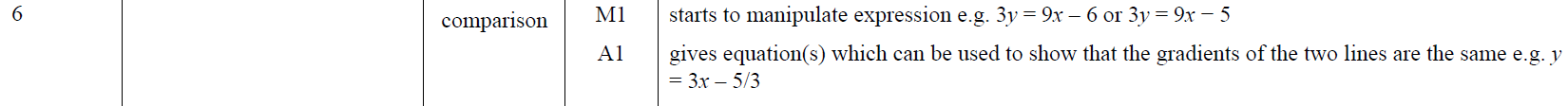 A
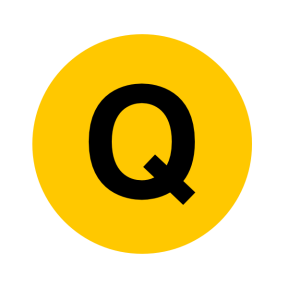 May 2017 1H Q18
Linear Graphs & Gradients
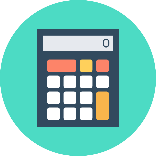 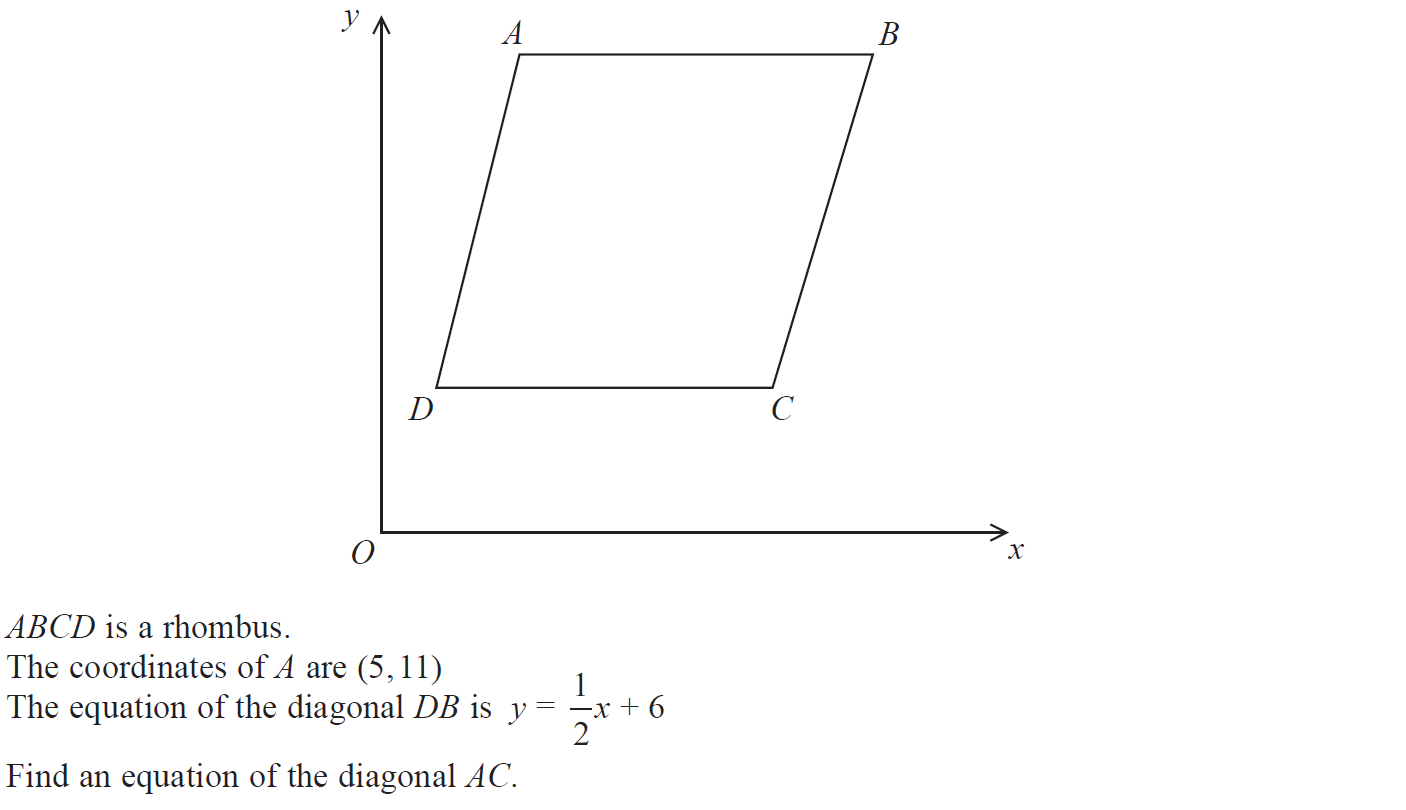 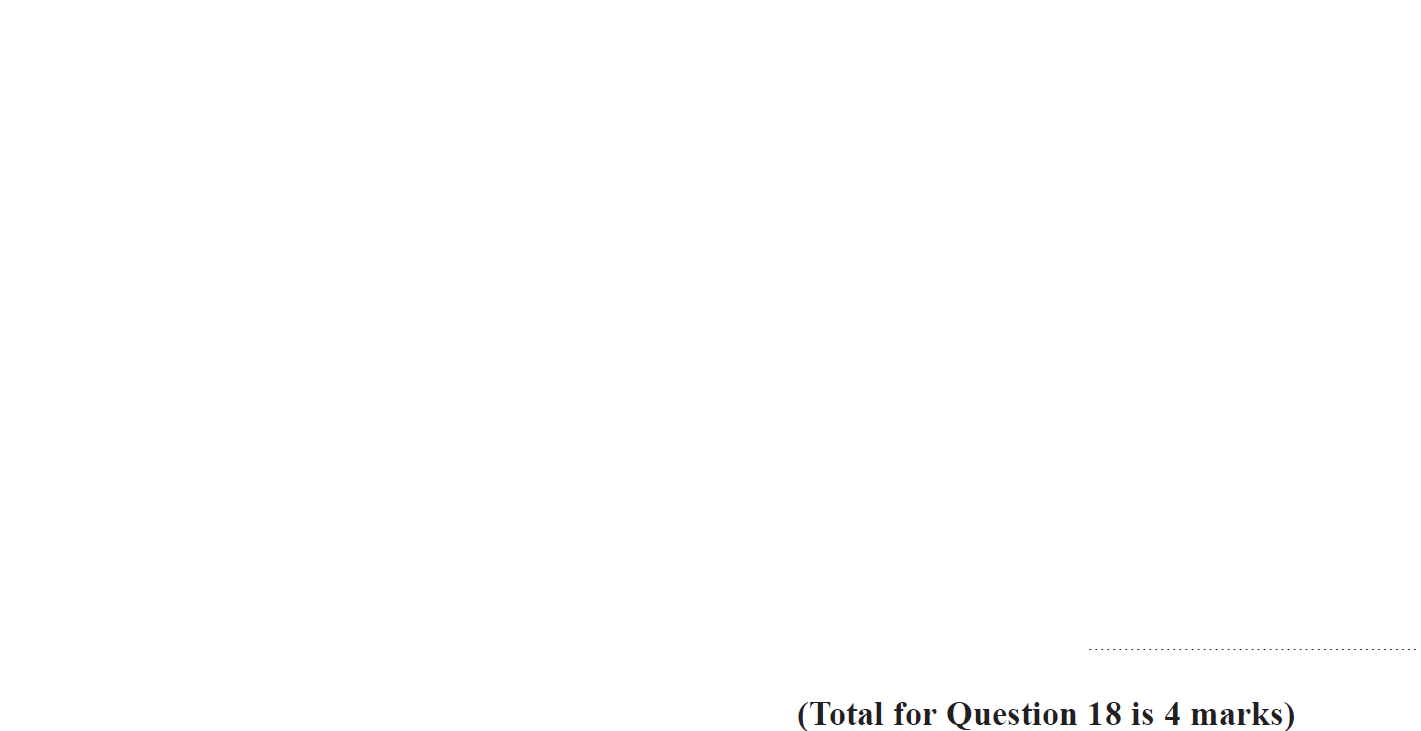 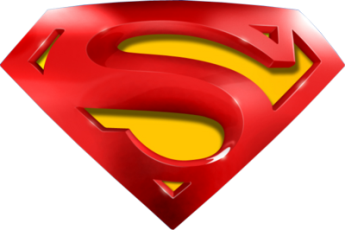 May 2017 1H Q18
Linear Graphs & Gradients
A
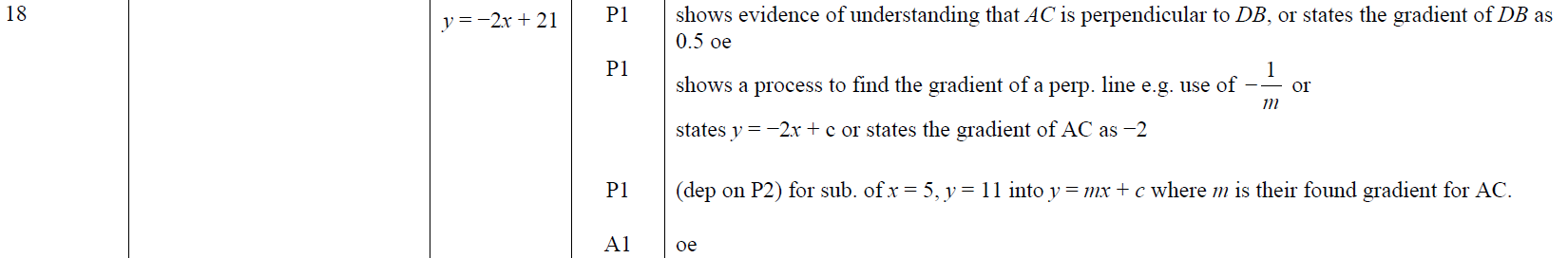 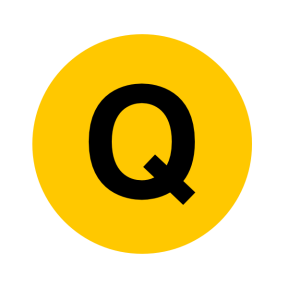 June 2017 2H Q23
Linear Graphs & Gradients
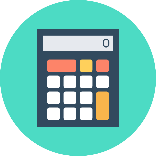 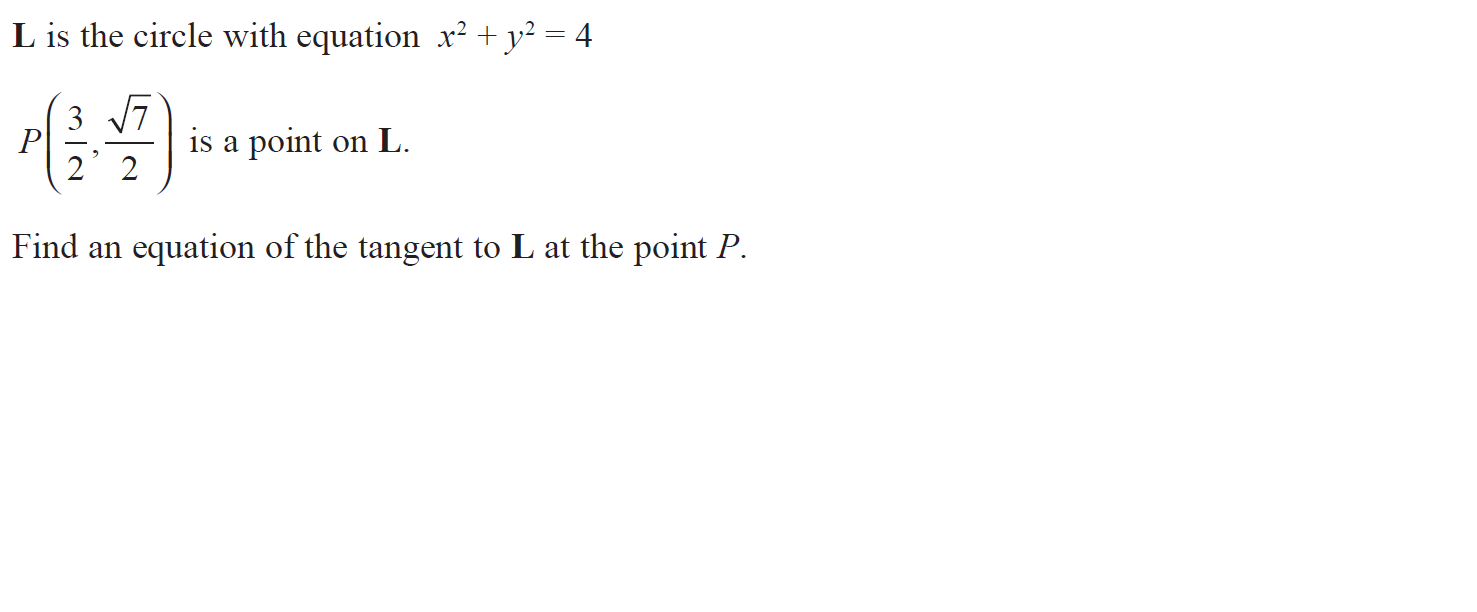 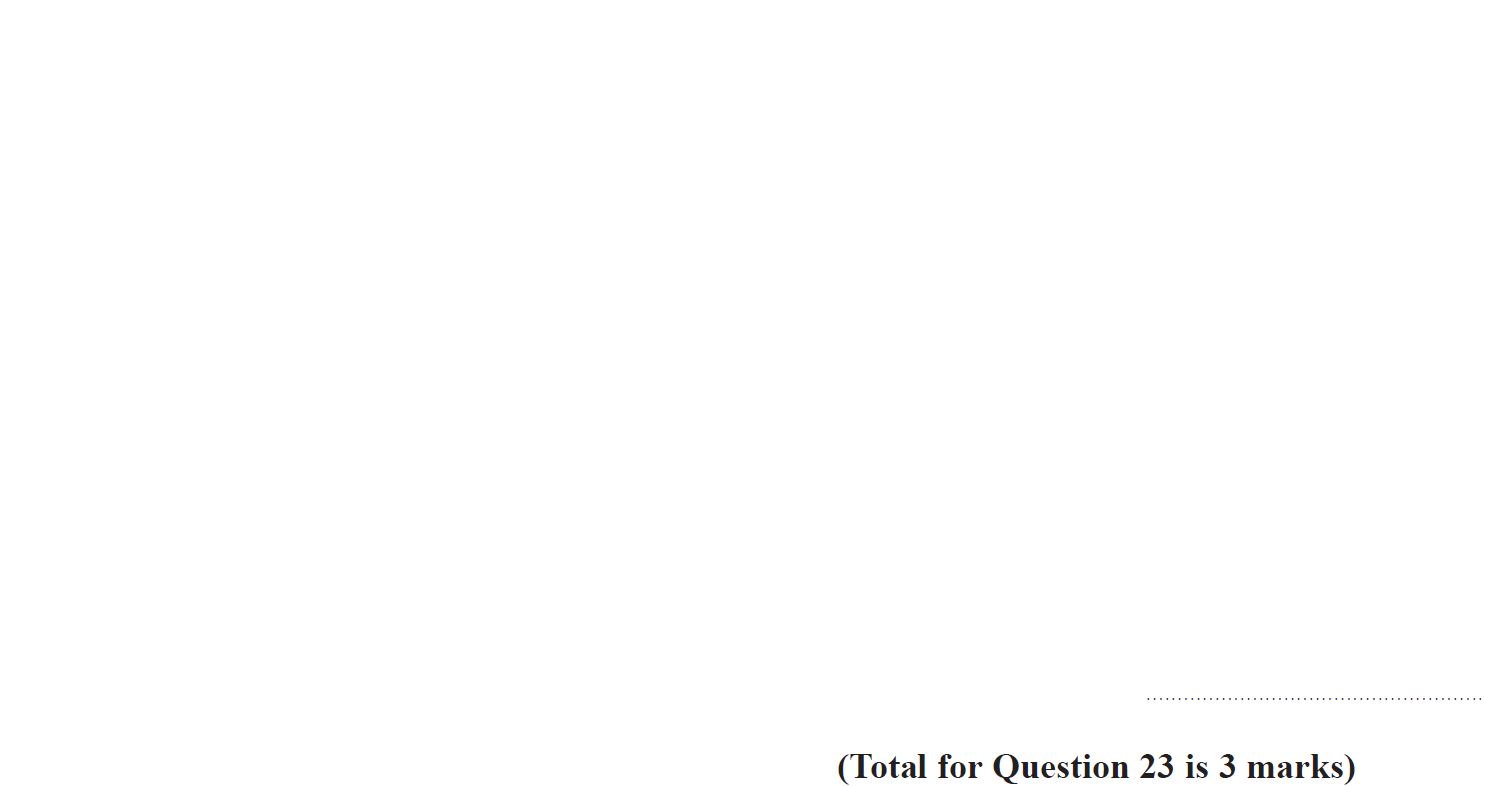 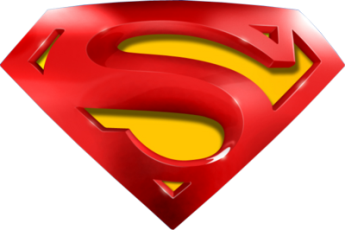 June 2017 2H Q23
Linear Graphs & Gradients
A
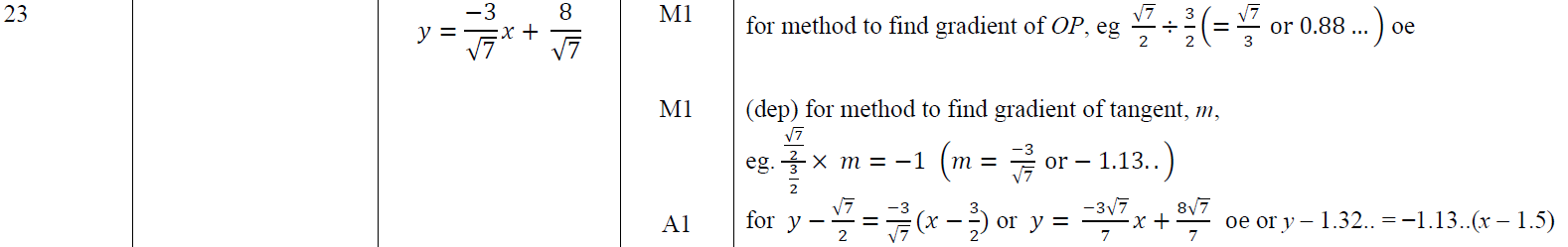 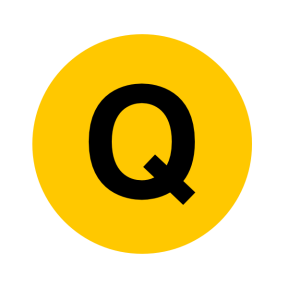 Nov 2017 1H Q19
Linear Graphs & Gradients
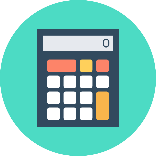 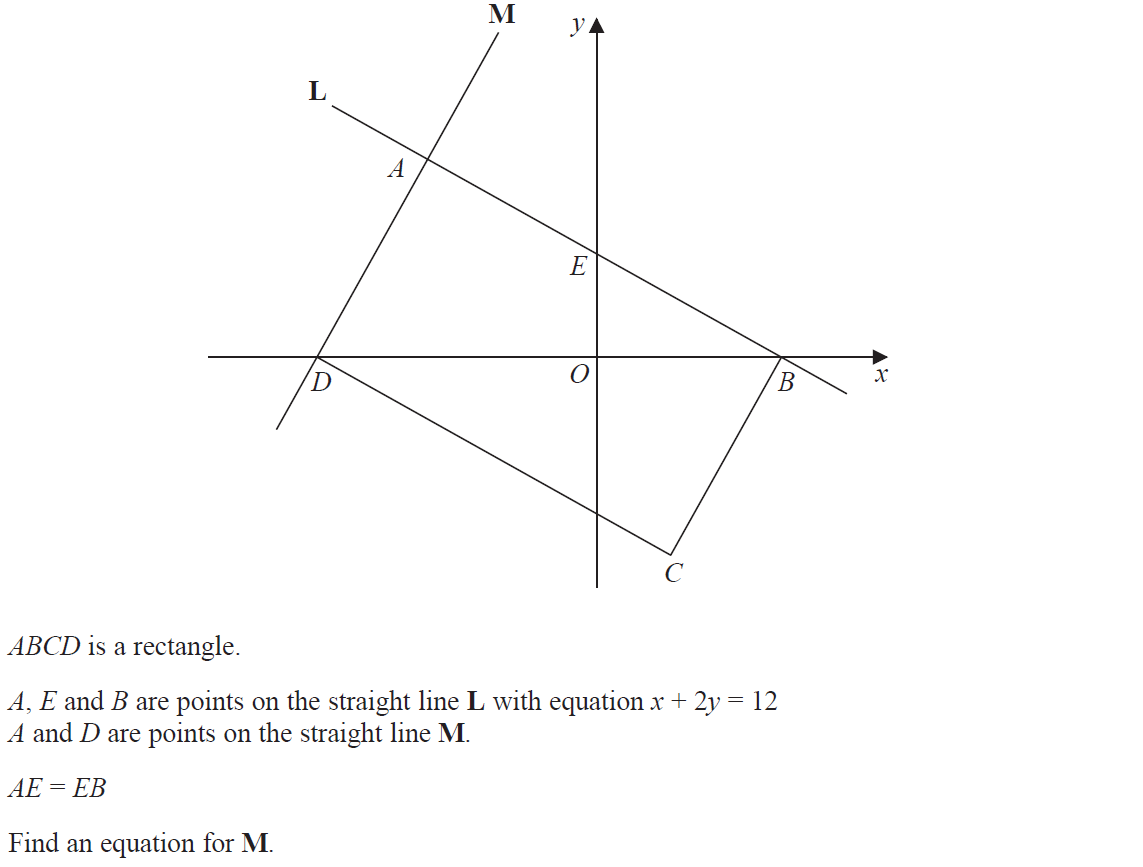 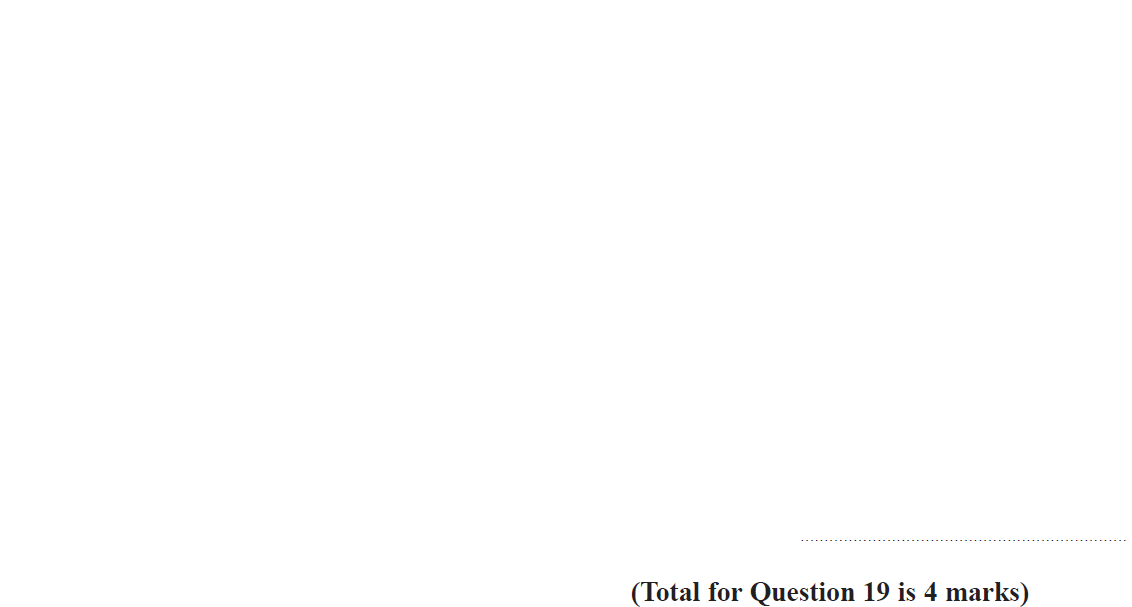 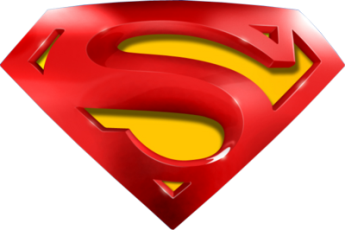 Nov 2017 1H Q19
Linear Graphs & Gradients
A
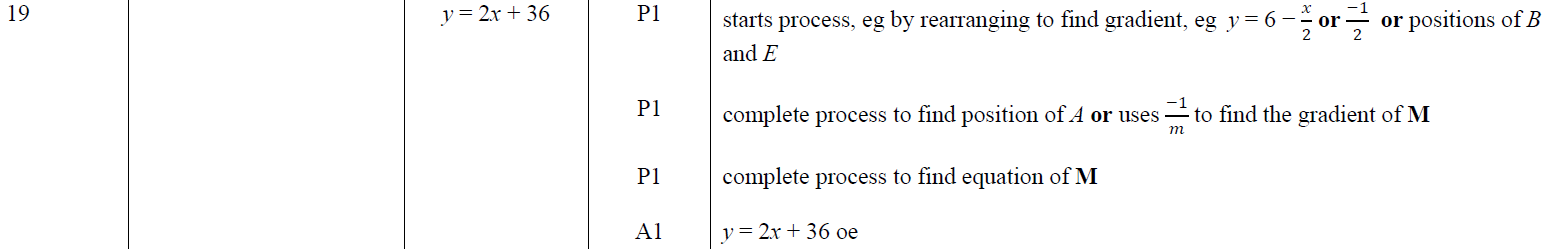 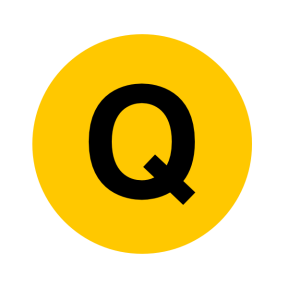 Nov 2017 2H Q19
Linear Graphs & Gradients
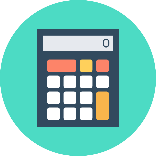 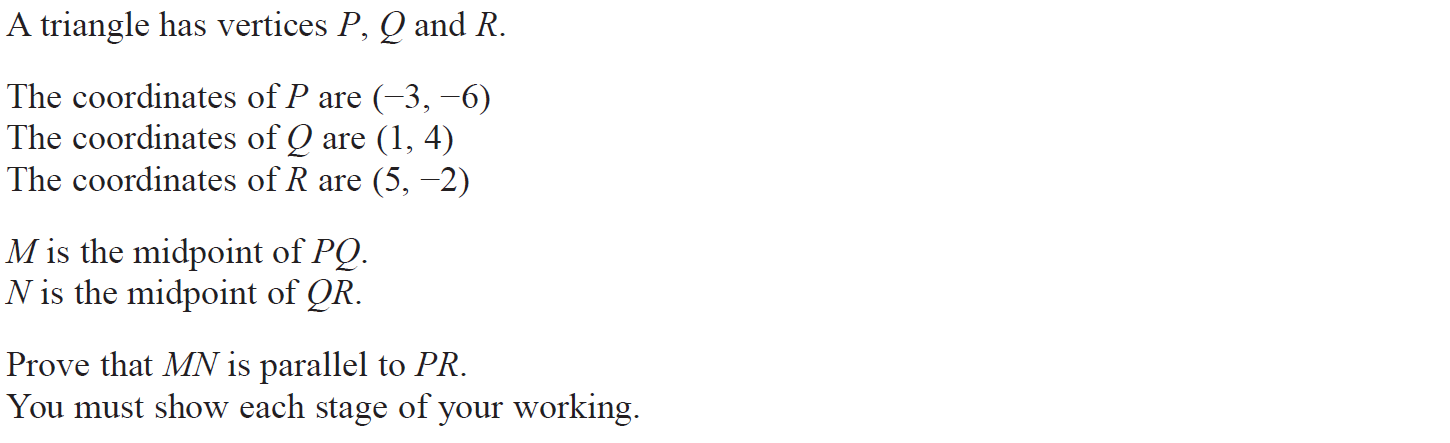 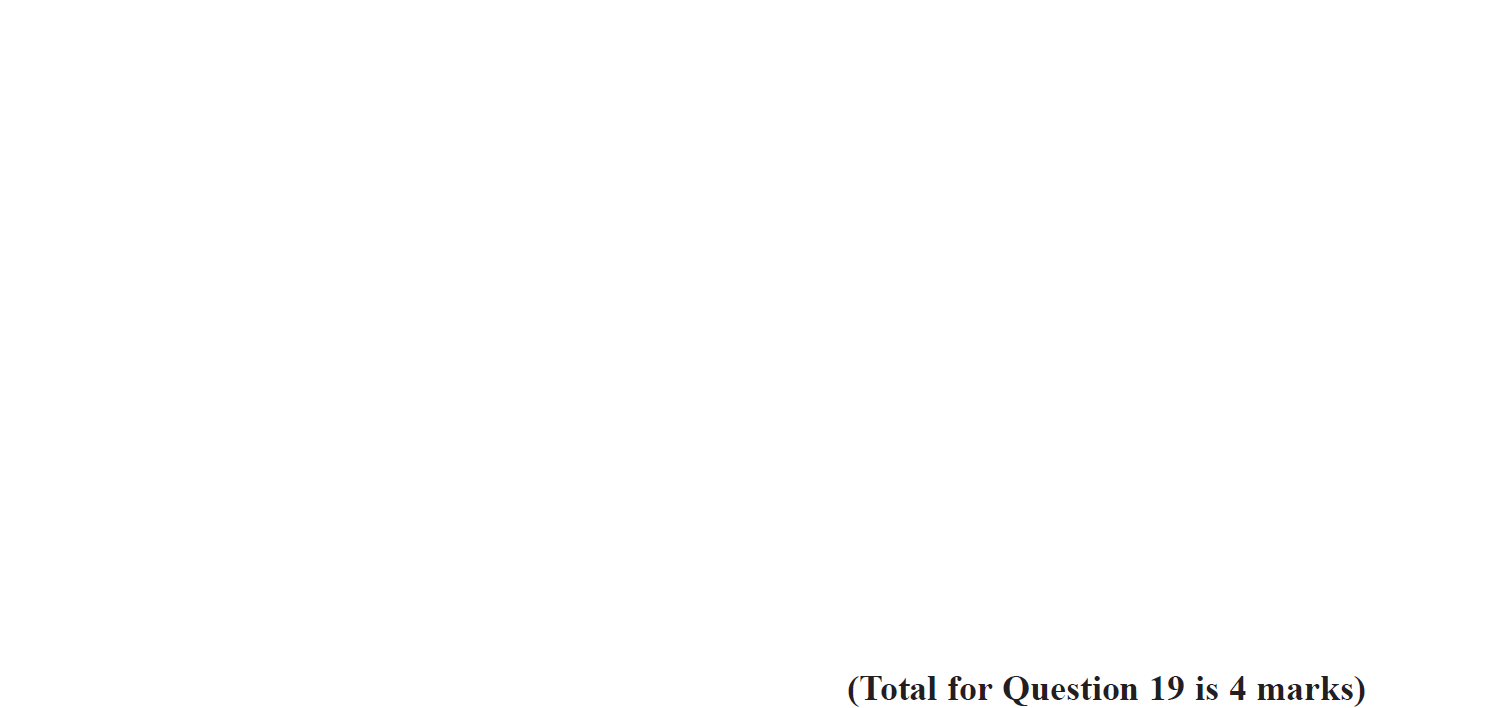 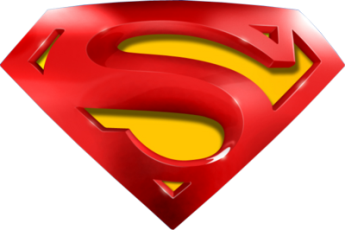 Nov 2017 2H Q19
Linear Graphs & Gradients
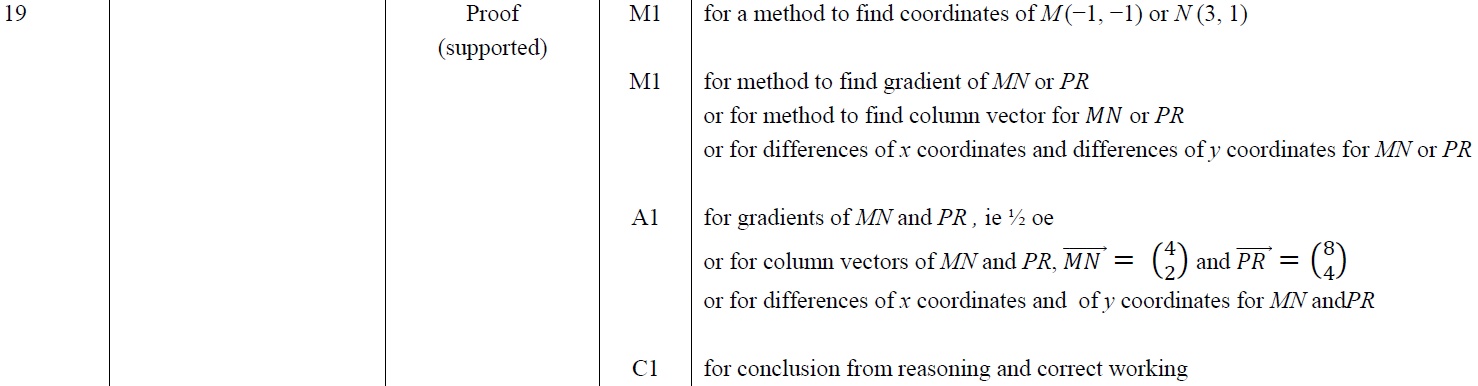 A
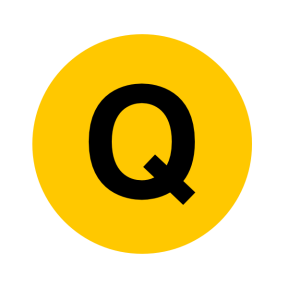 May 2018 1H Q6
Linear Graphs & Gradients
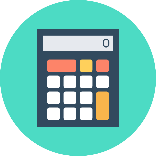 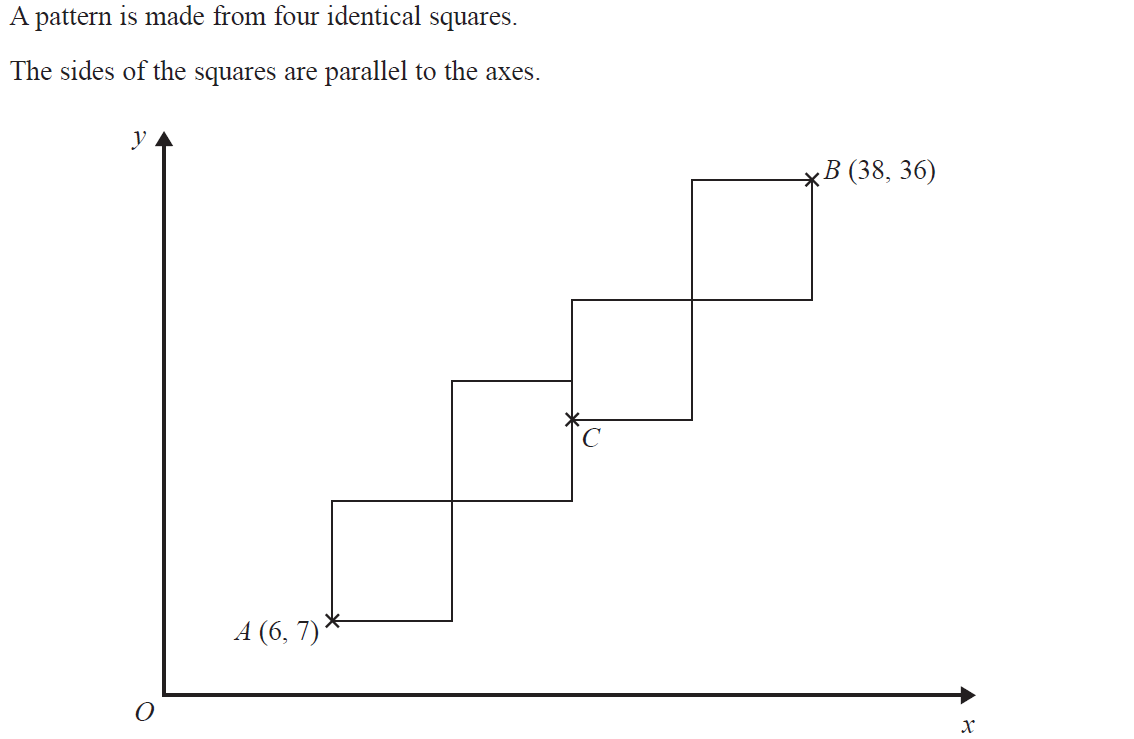 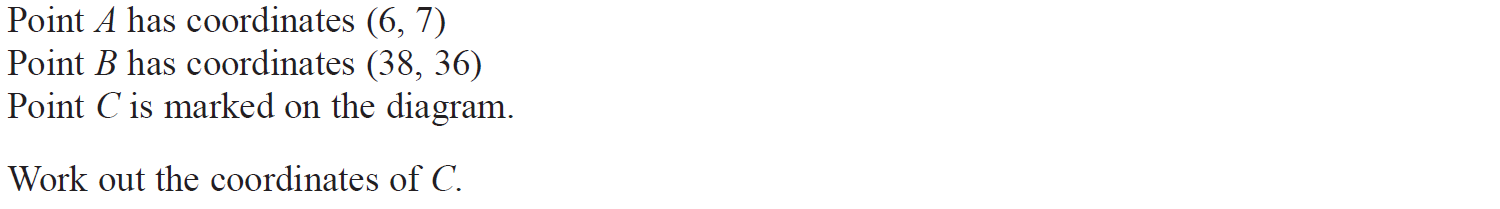 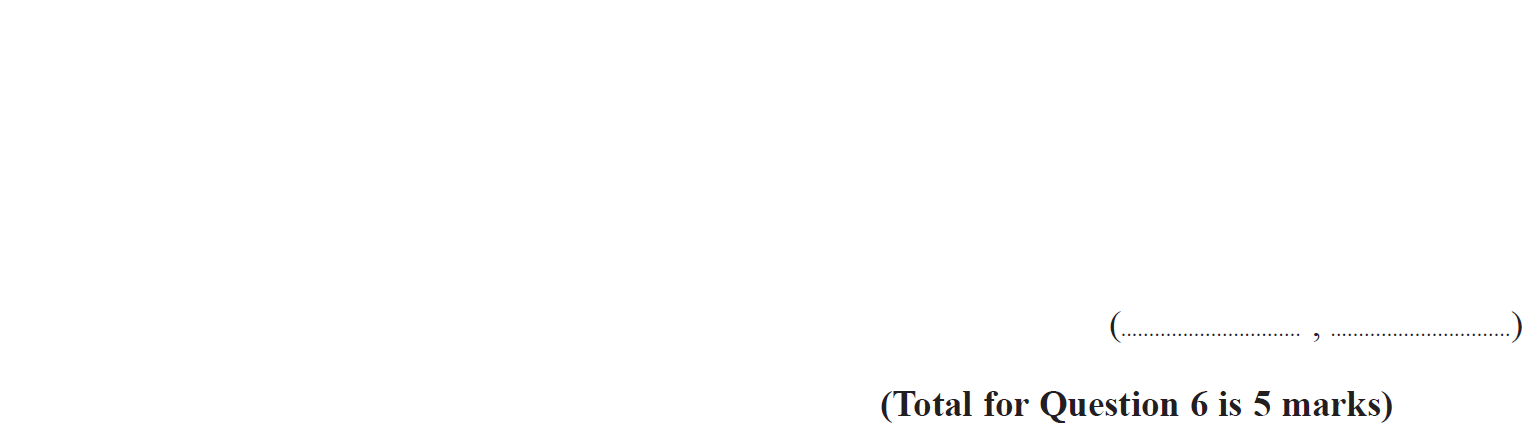 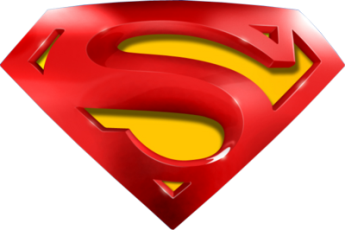 May 2018 1H Q6
Linear Graphs & Gradients
A
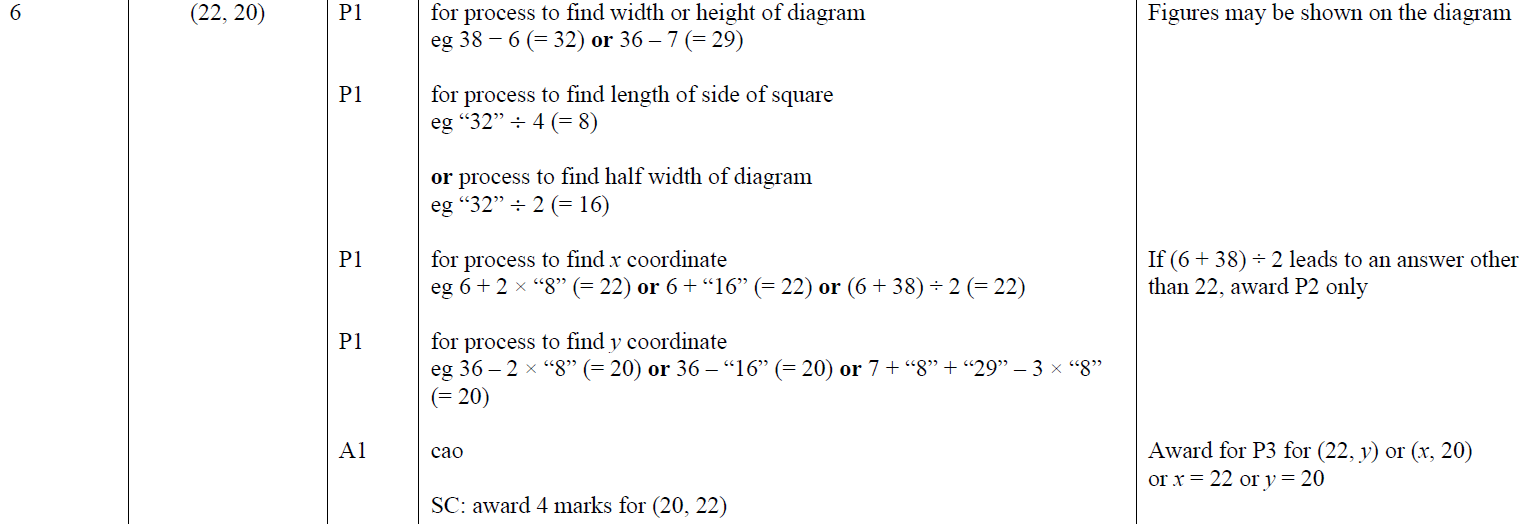 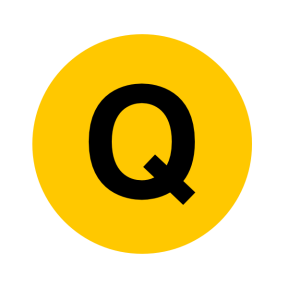 May 2018 1H Q19
Linear Graphs & Gradients
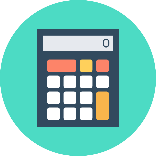 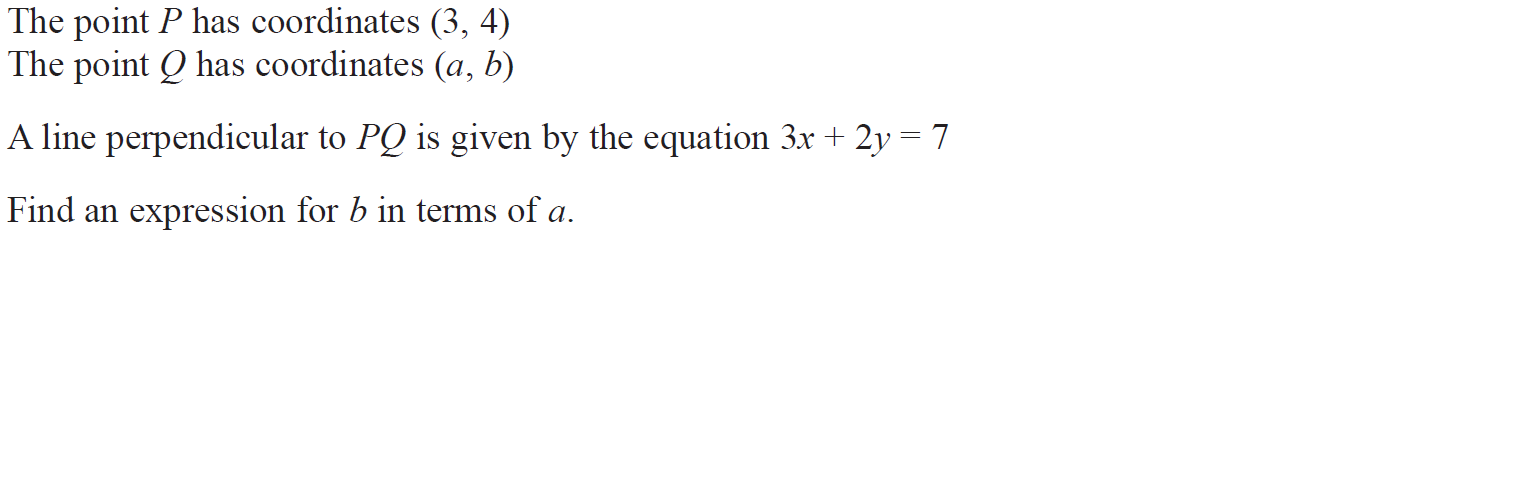 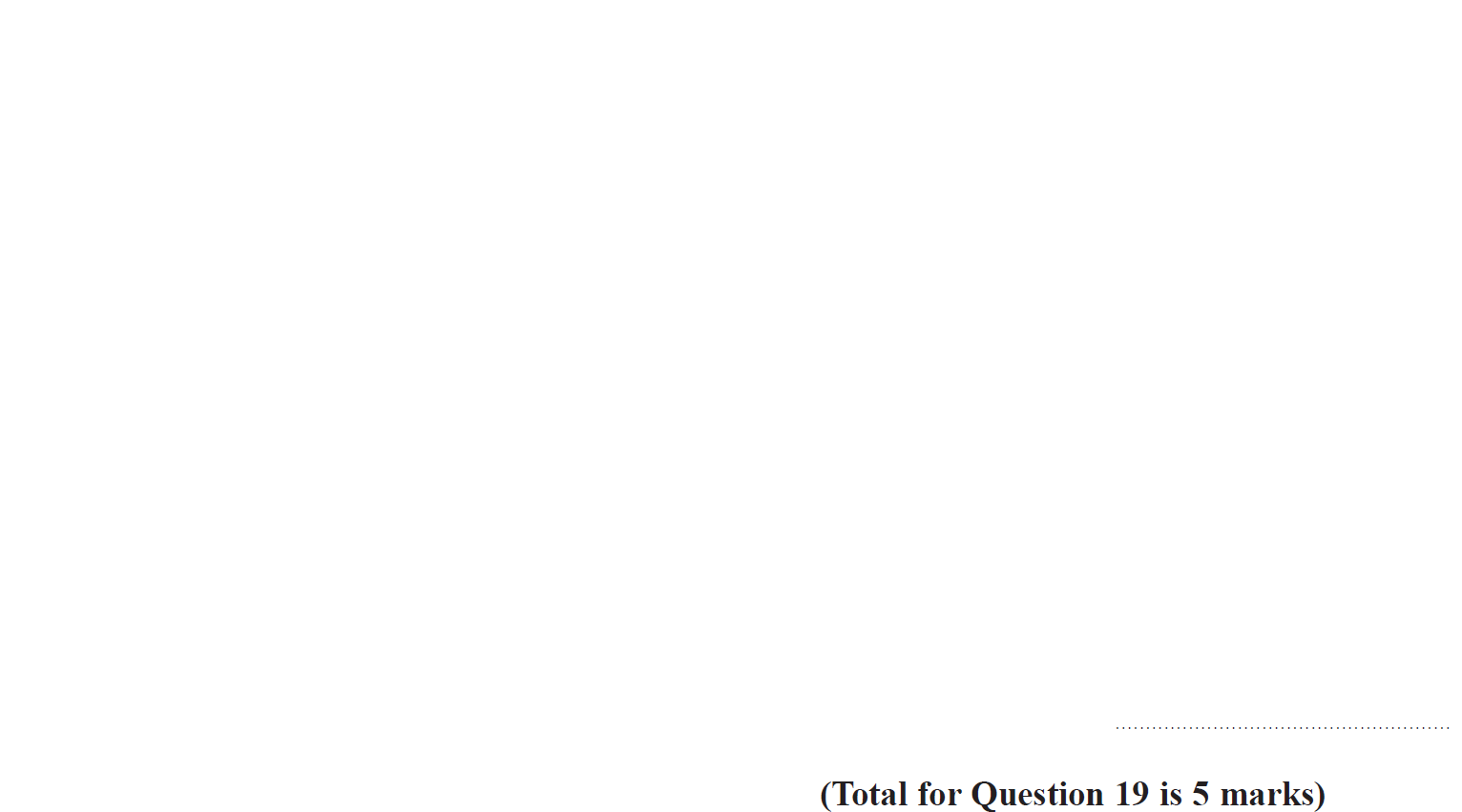 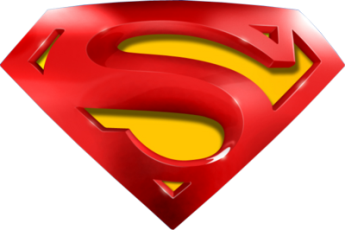 May 2018 1H Q19
Linear Graphs & Gradients
A
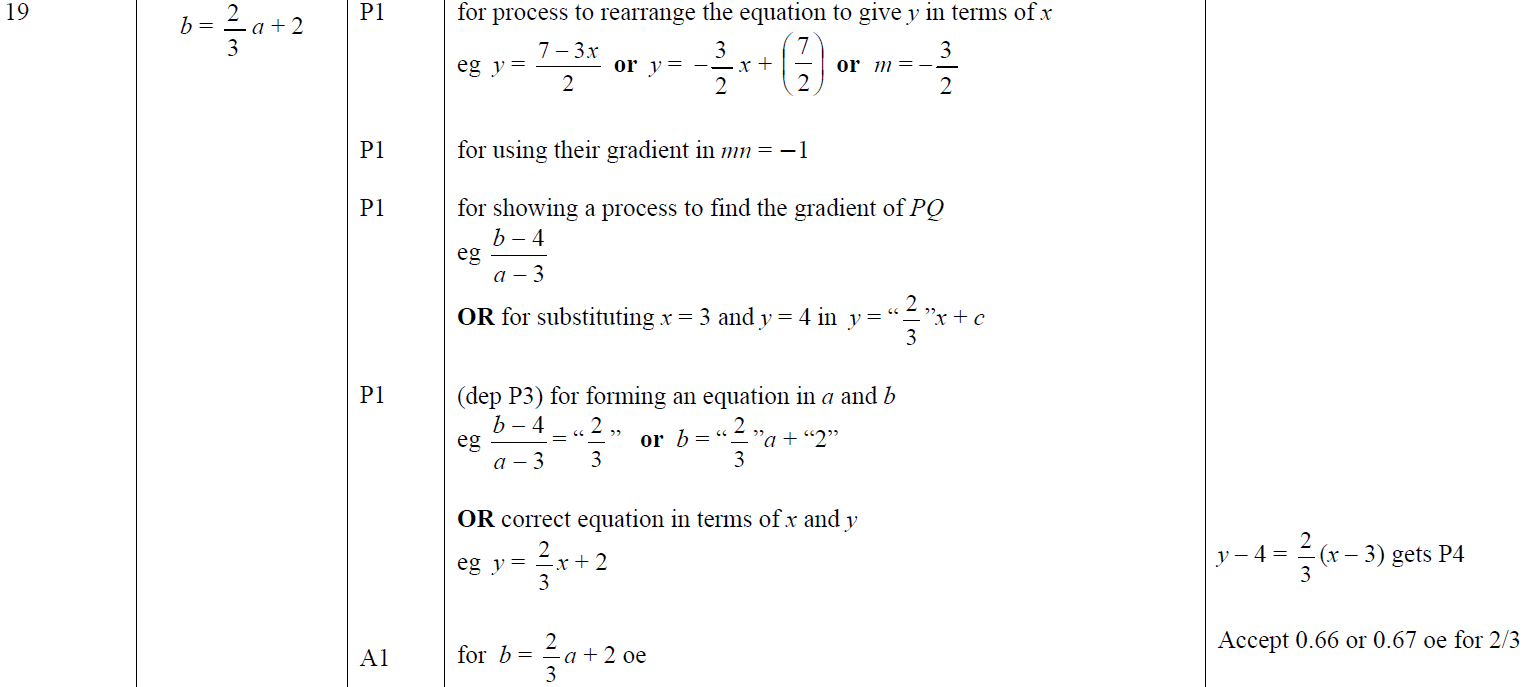 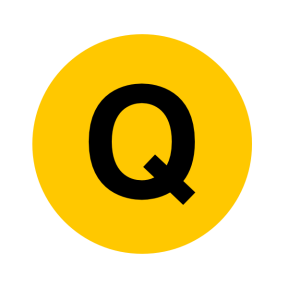 June 2018 2H Q3
Linear Graphs & Gradients
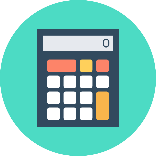 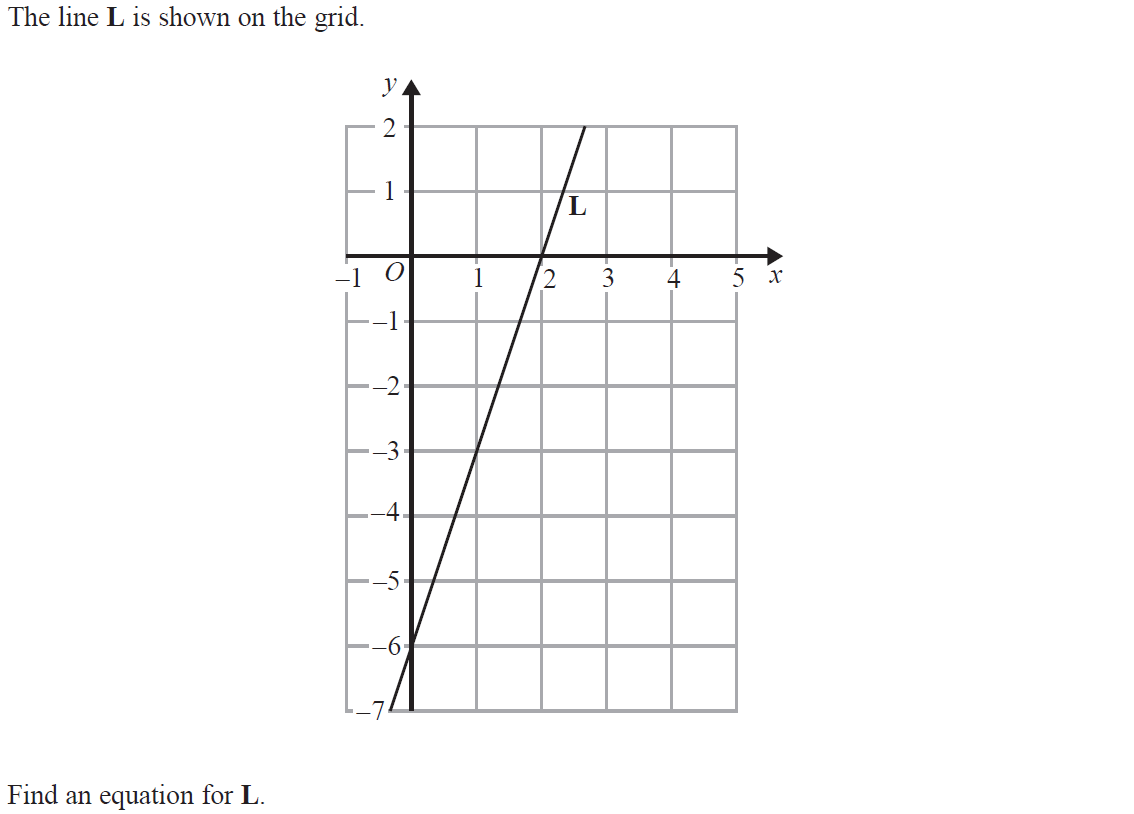 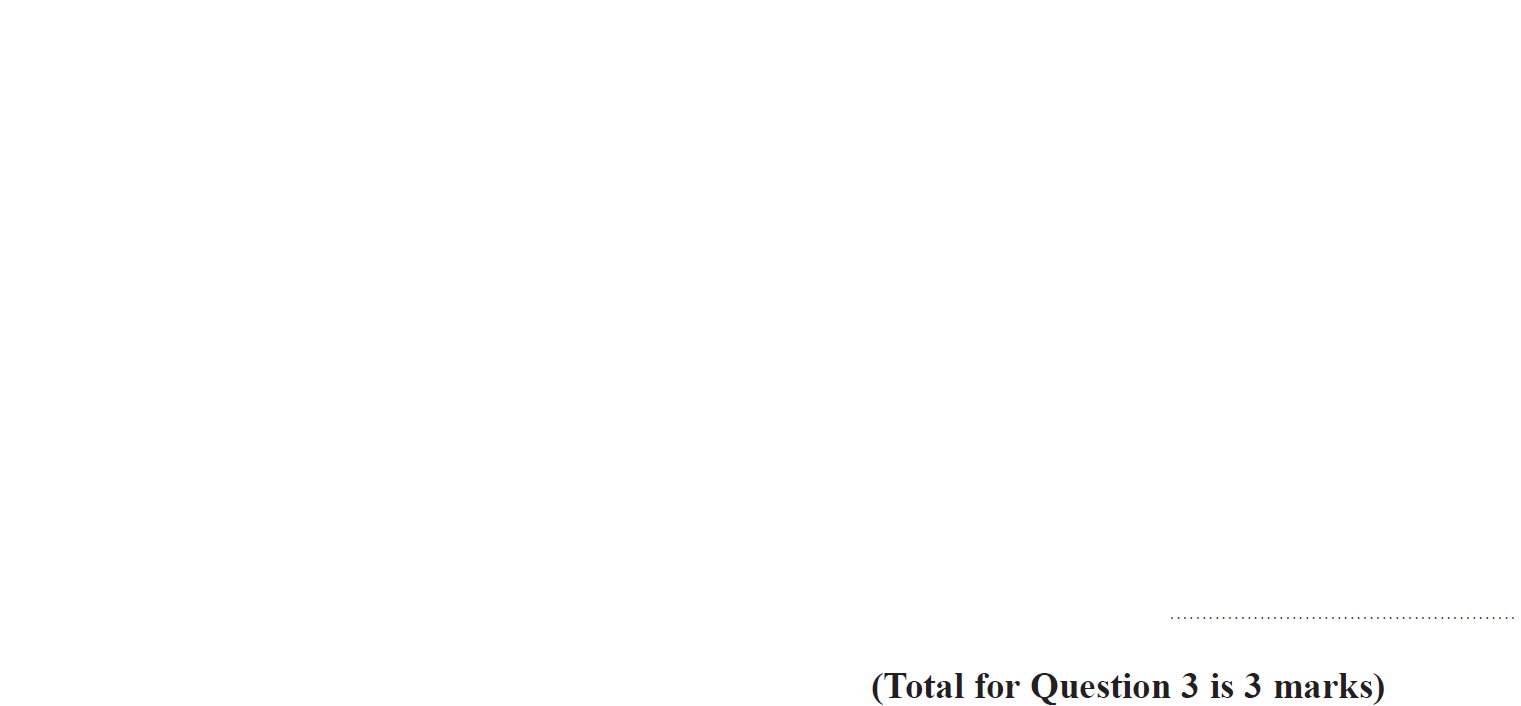 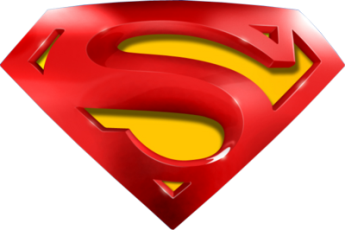 June 2018 2H Q3
Linear Graphs & Gradients
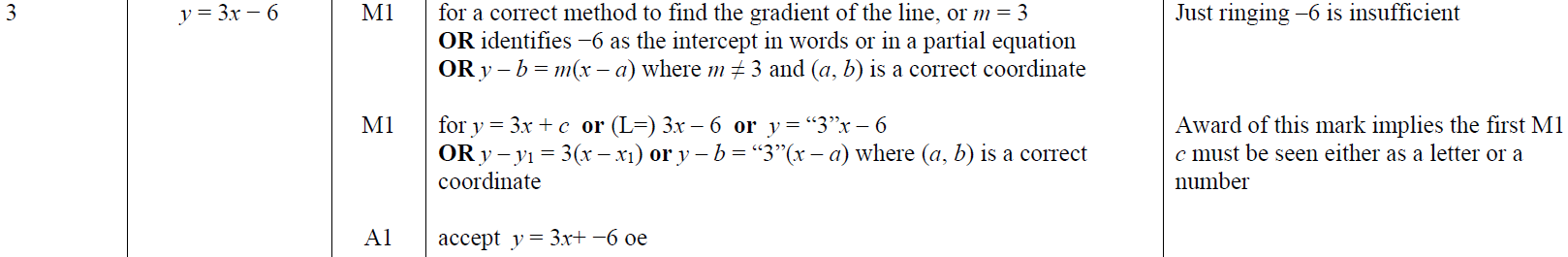 A
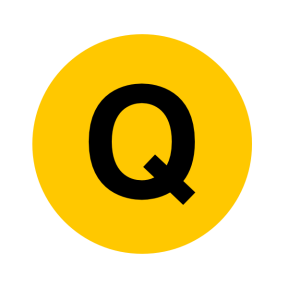 Nov 2018 2H Q6
Linear Graphs & Gradients
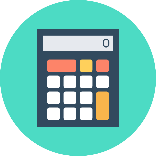 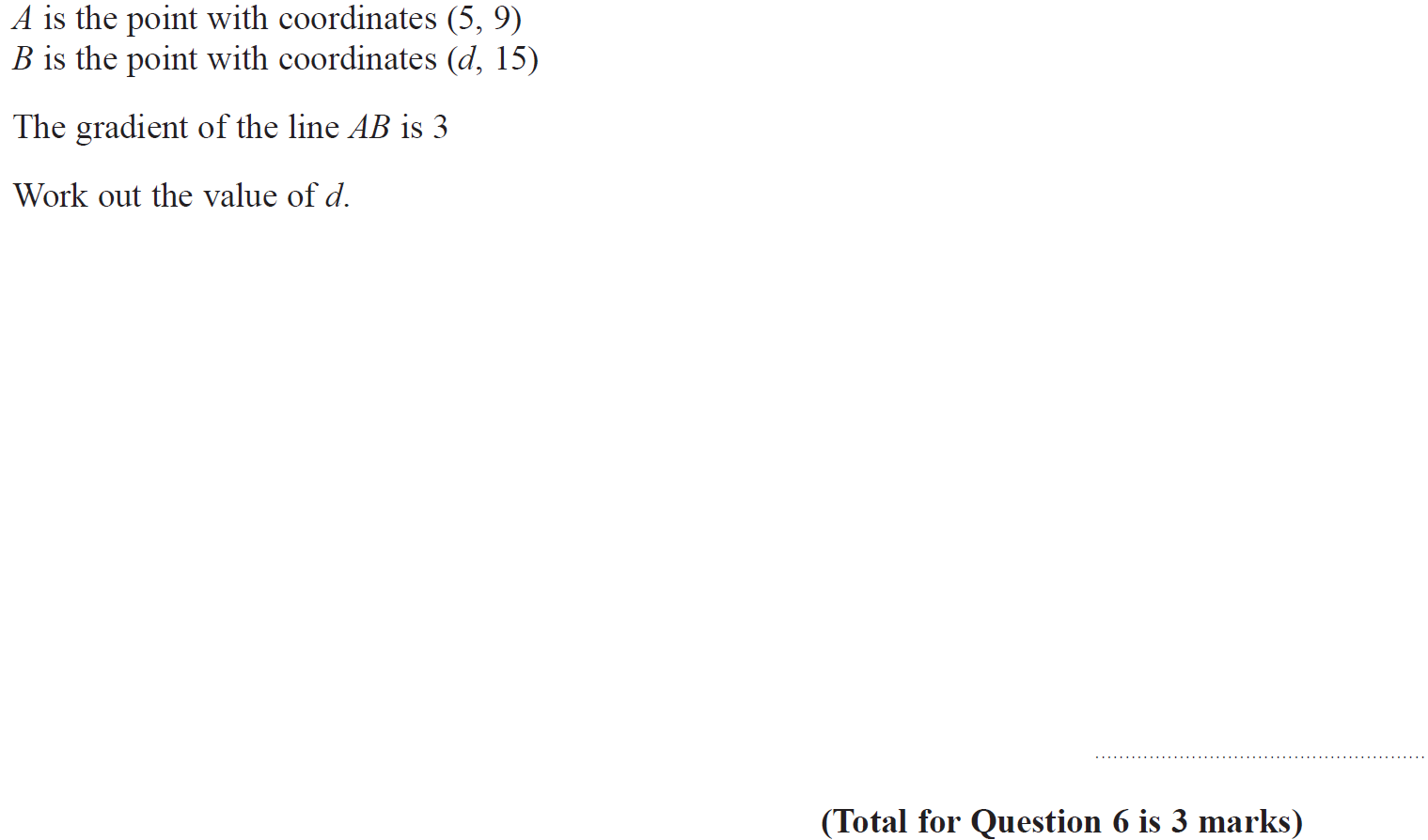 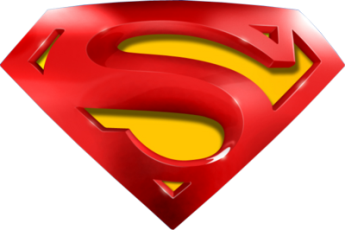 Nov 2018 2H Q6
Linear Graphs & Gradients
A
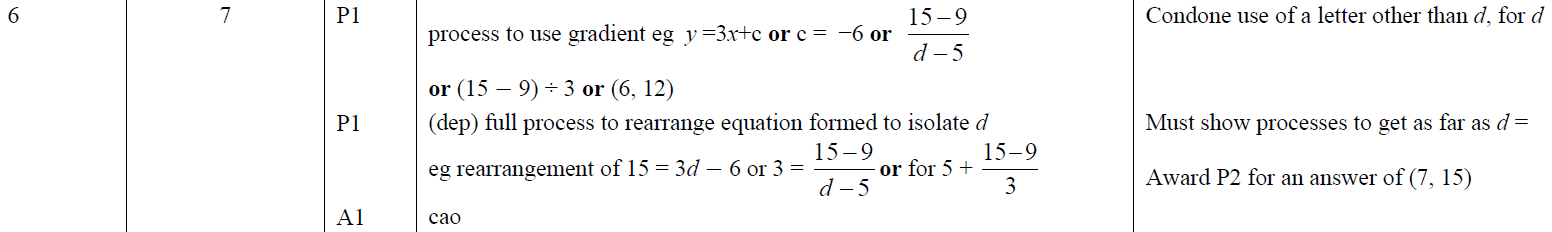 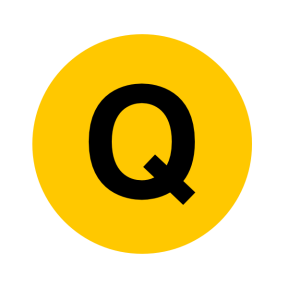 Nov 2018 2H Q18
Linear Graphs & Gradients
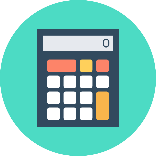 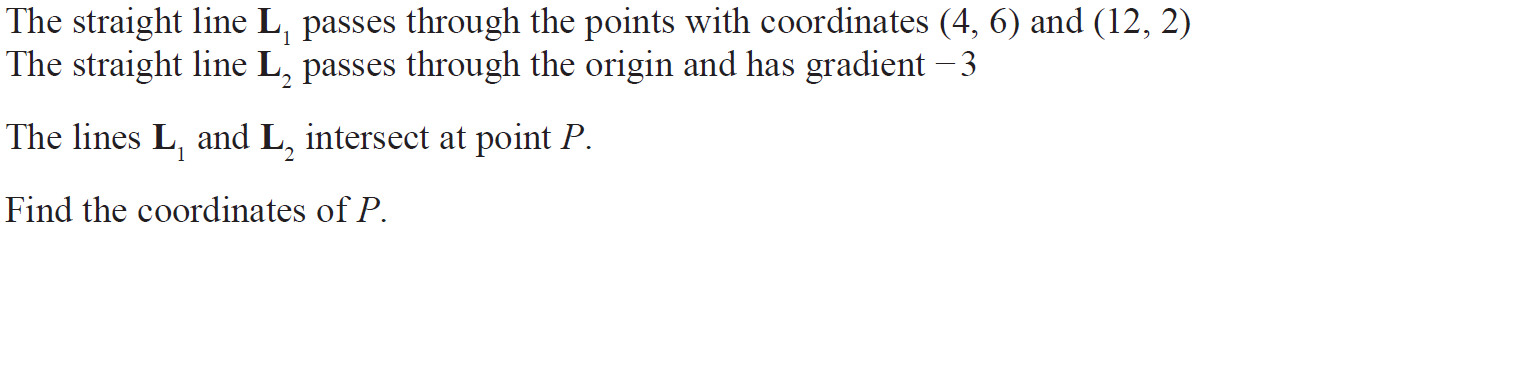 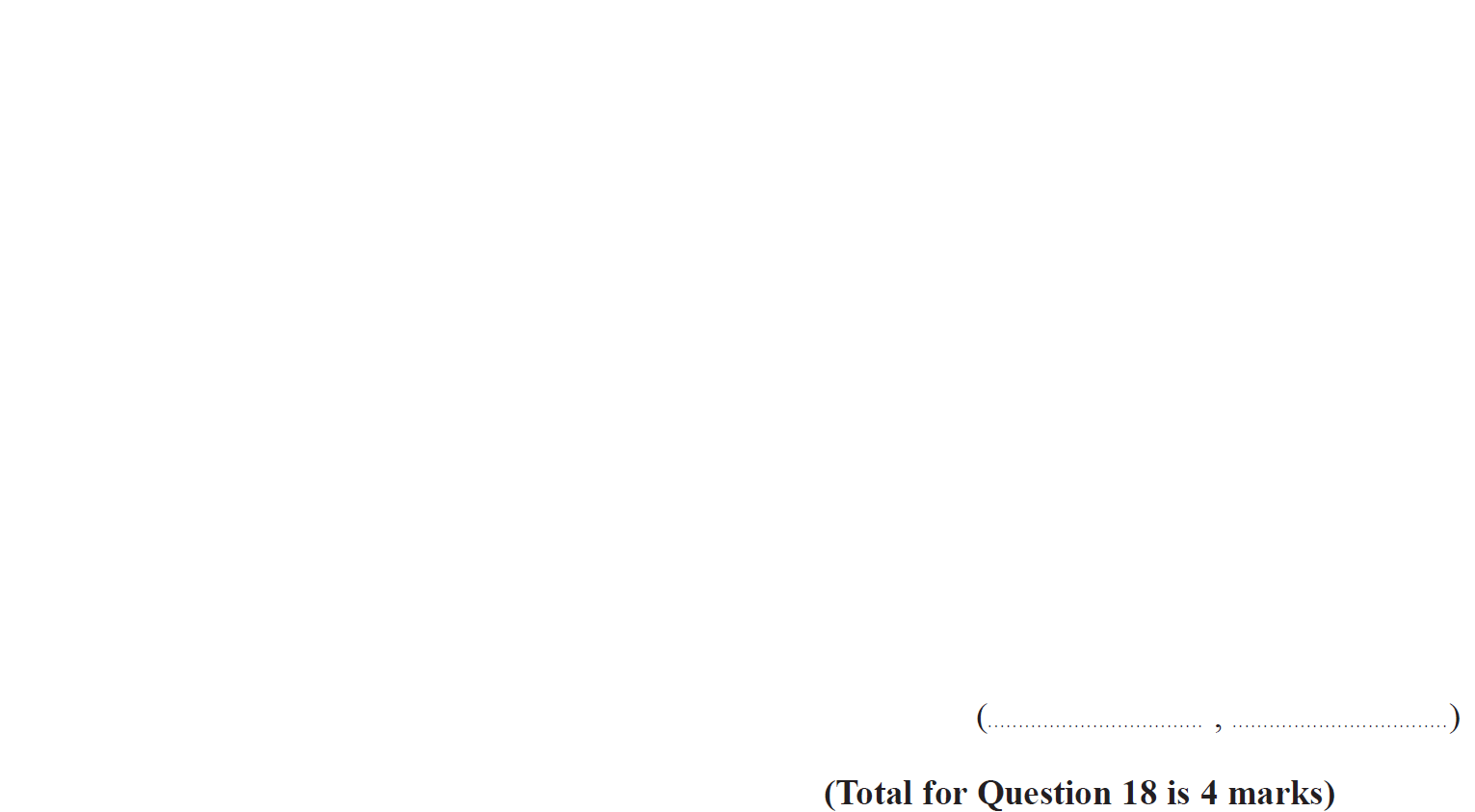 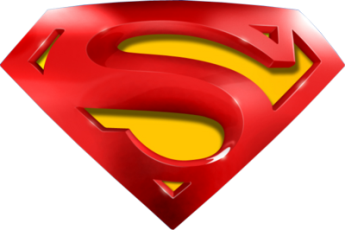 Nov 2018 2H Q18
Linear Graphs & Gradients
A
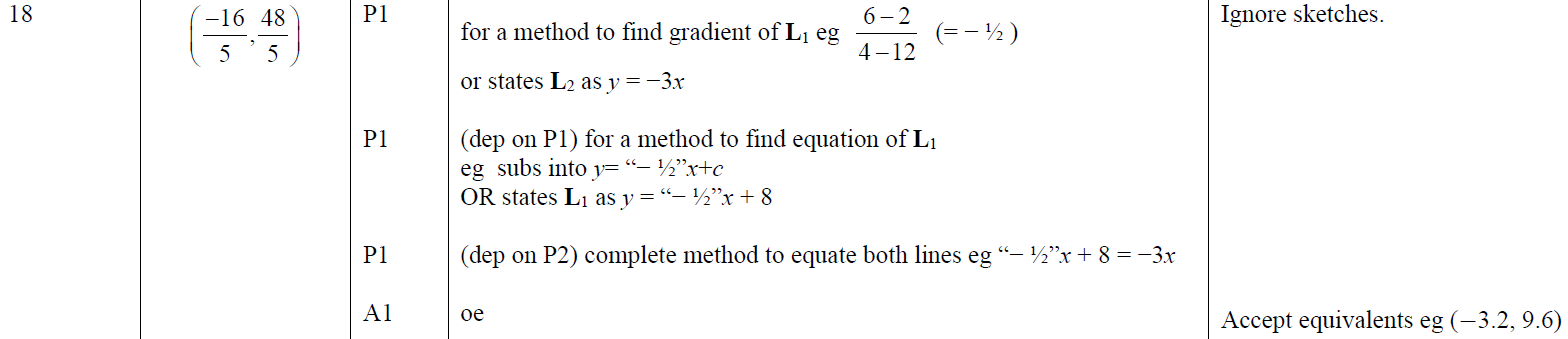 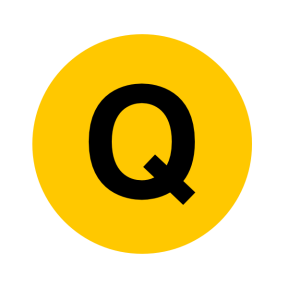 June 2019 2H Q2
Linear Graphs & Gradients
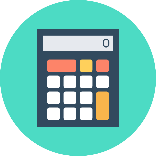 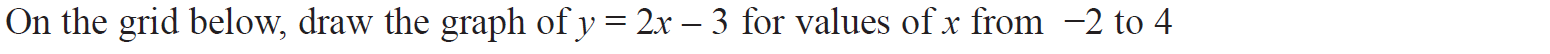 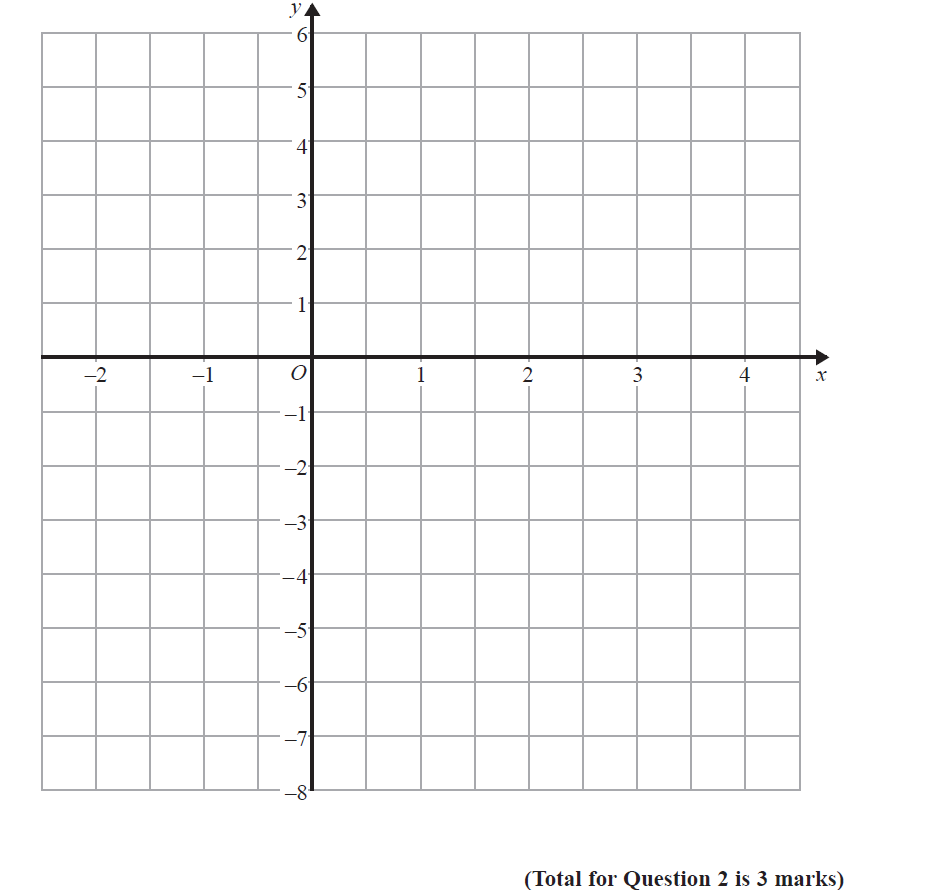 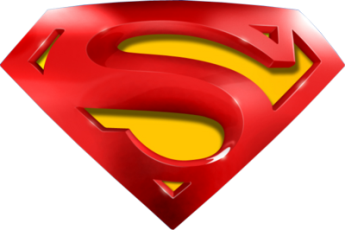 June 2019 2H Q2
Linear Graphs & Gradients
A
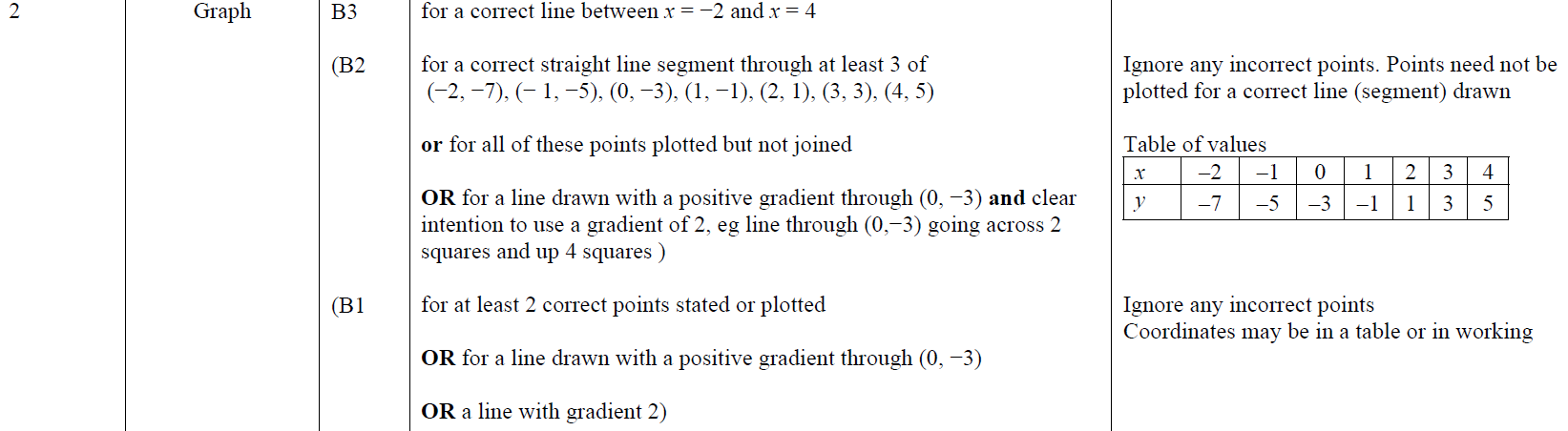 A SF
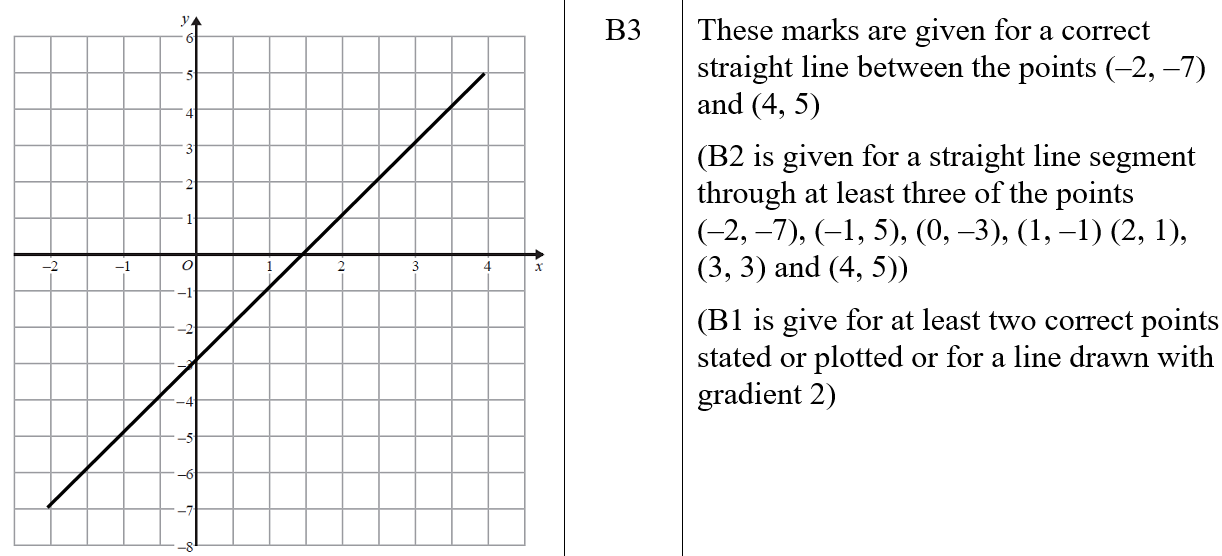 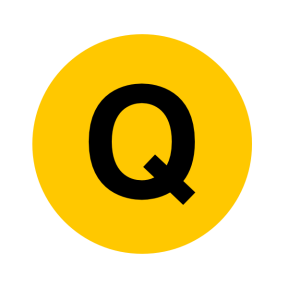 June 2019 2H Q16
Linear Graphs & Gradients
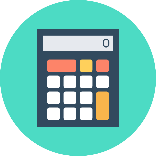 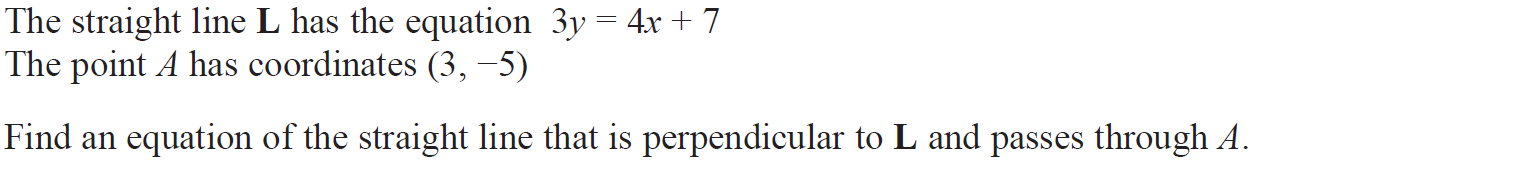 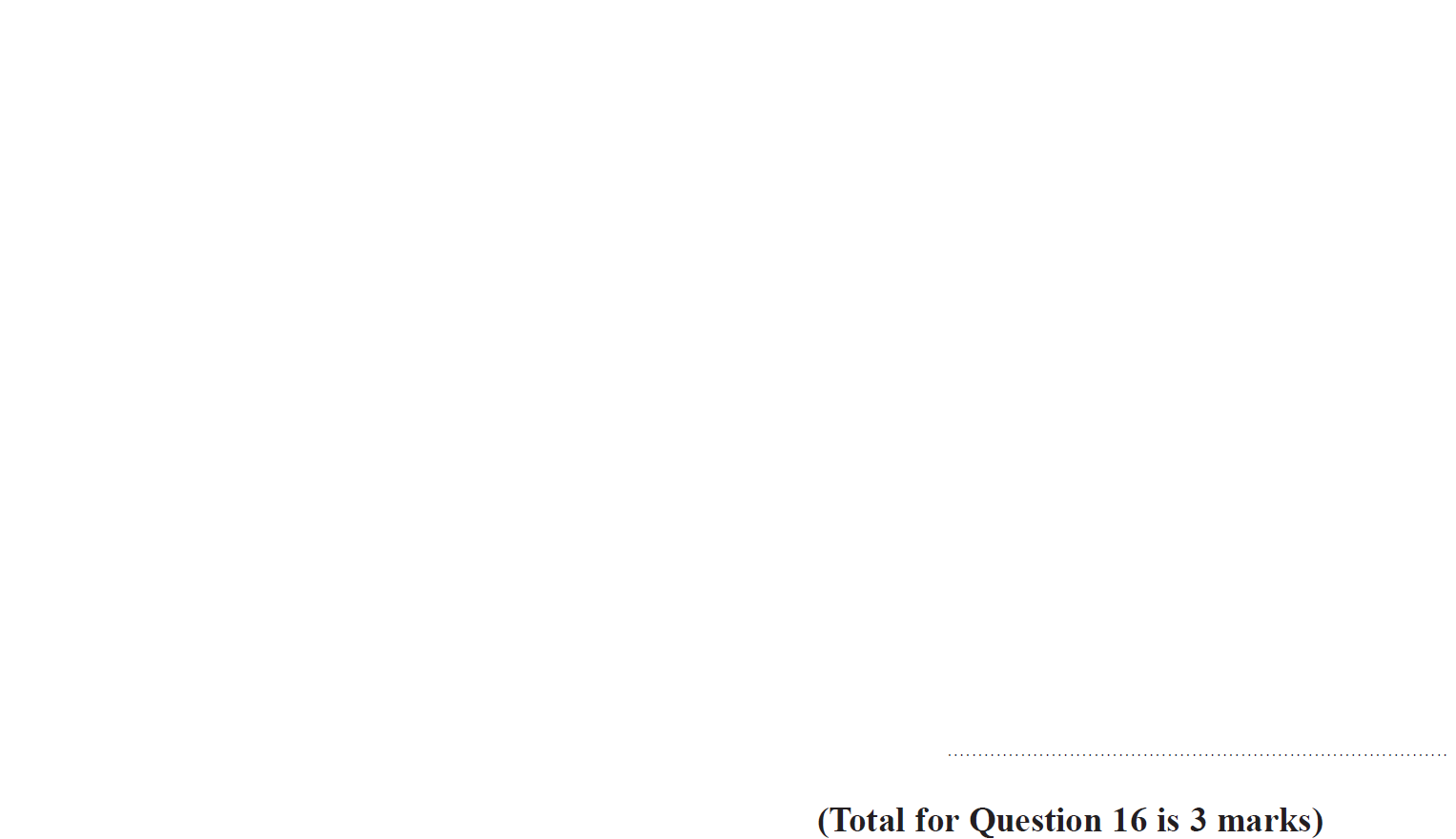 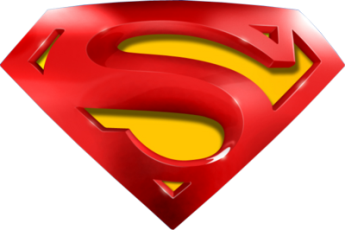 June 2019 2H Q16
Linear Graphs & Gradients
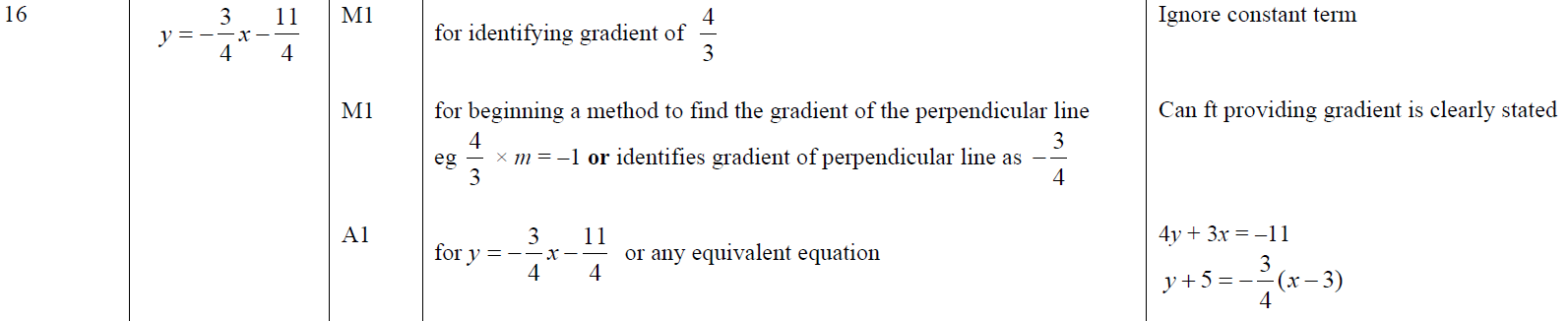 A
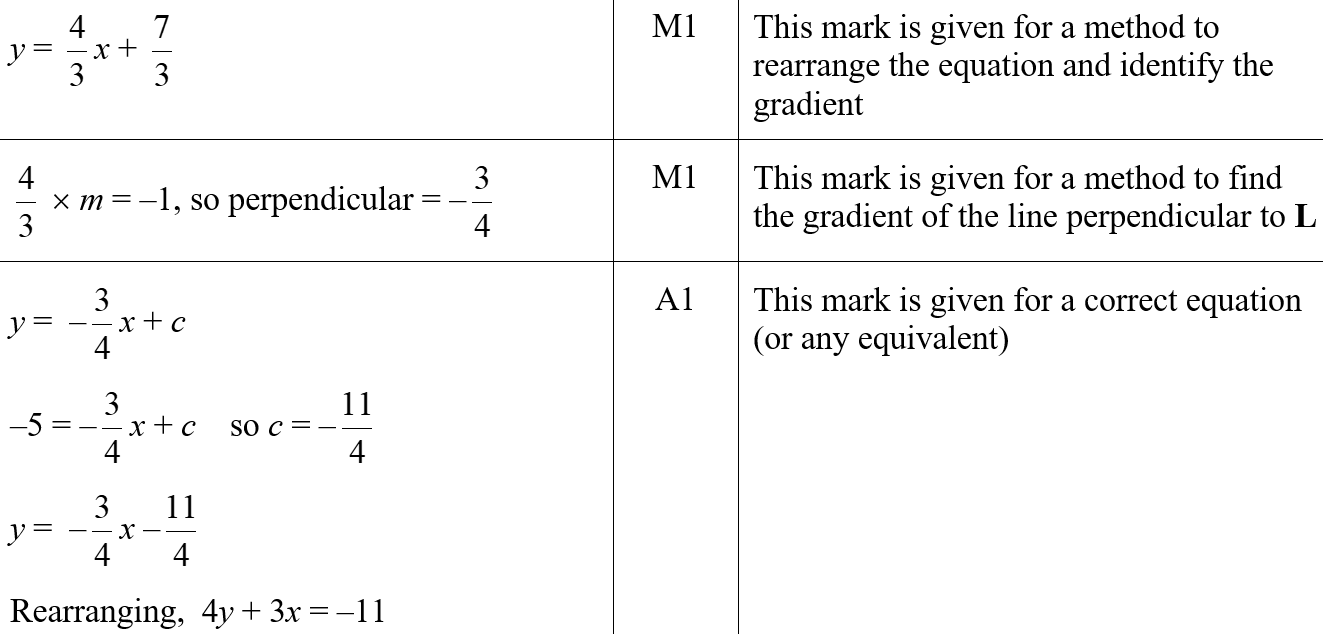 A SF
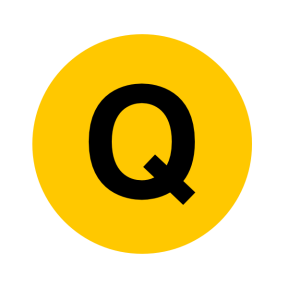